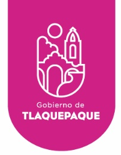 AYUNTAMIENTO DE SAN PEDRO TLAQUEPAQUE
GOBIERNO 2018 - 2021
Secretaria General del Ayuntamiento 

Dirección de Delegaciones y Agencias Municipales
DELEGACIÓN MUNICIPAL SAN MARTIN DE LAS FLORES
Informe Junio  2020
COVID-19 / Visita a Colonias
Junio de 2020
02 de Junio de 2020

se realizó en apoyo y coordinación con el Sistema Dif, se logró repartir exitosamente 500 raciones de alimentos a personas de la Colonia: Álvaro ObregónRefrendamos nuestra intención y compromiso de apoyar de la alimentación de los en estos días de contigencia.
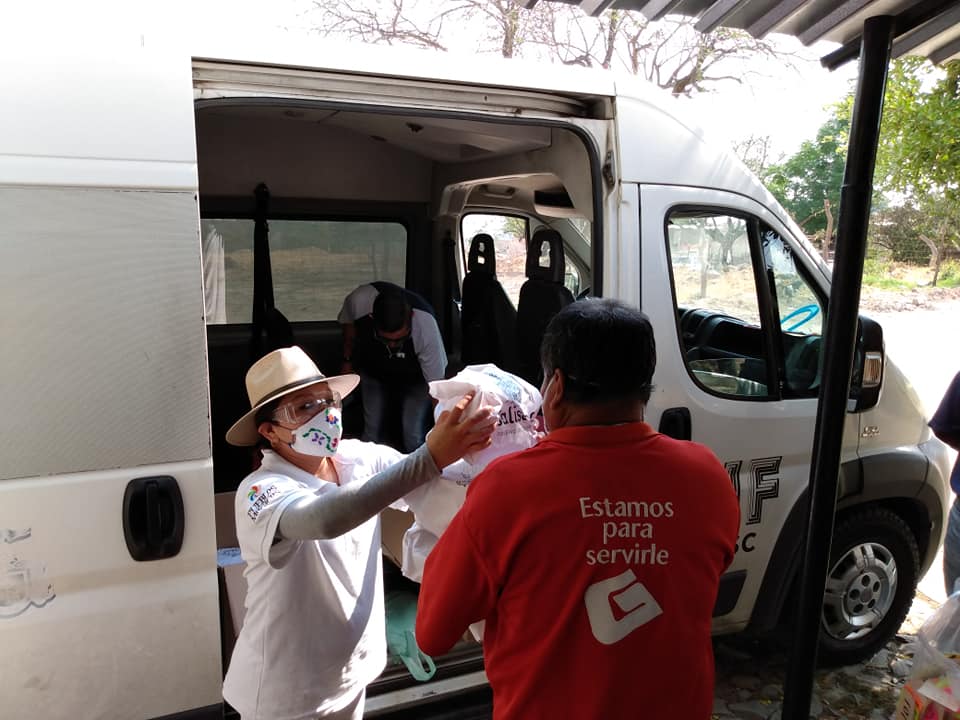 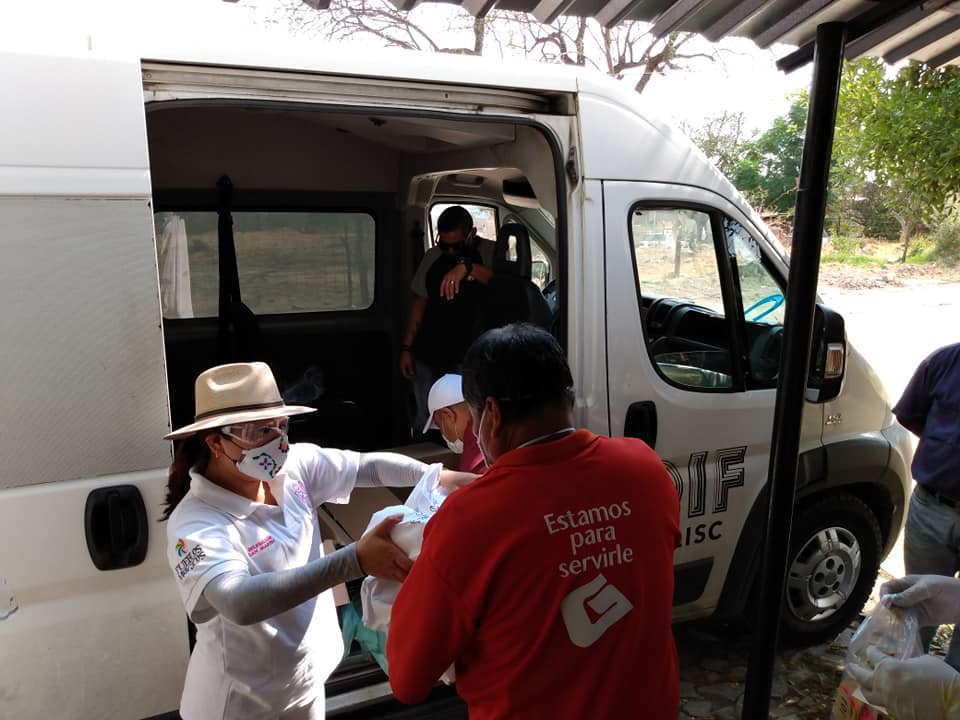 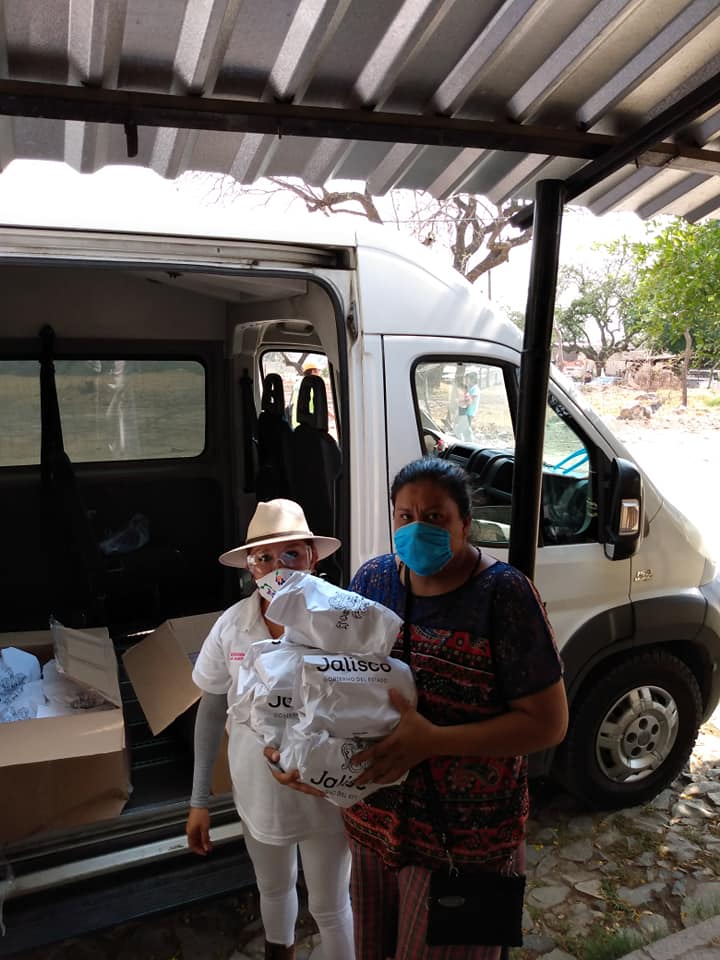 COVID-19 / Visita a Colonias
Junio de 2020
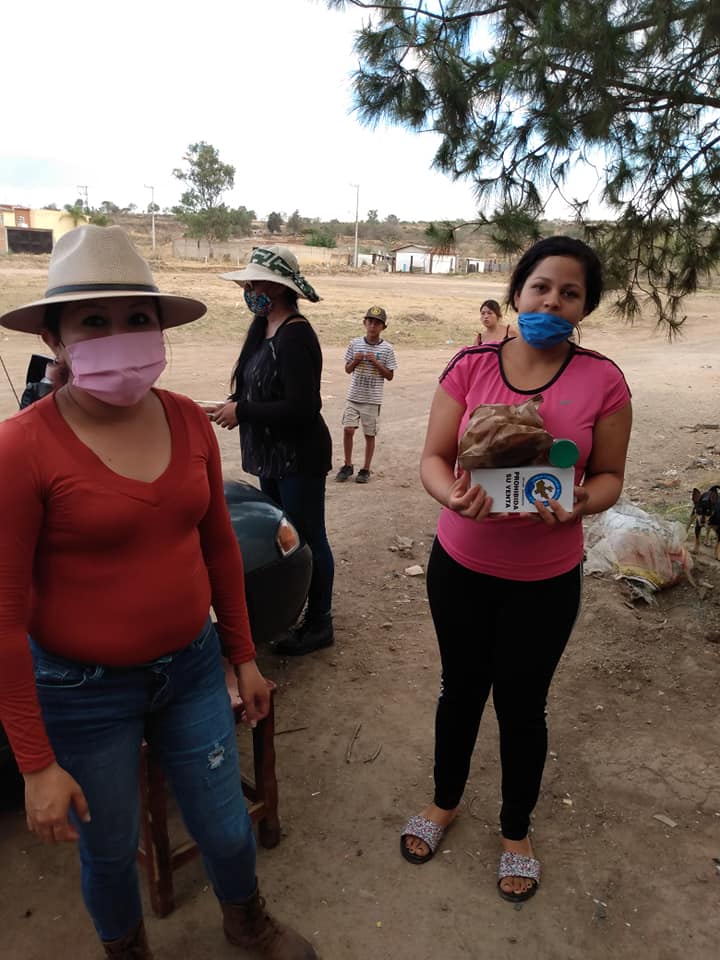 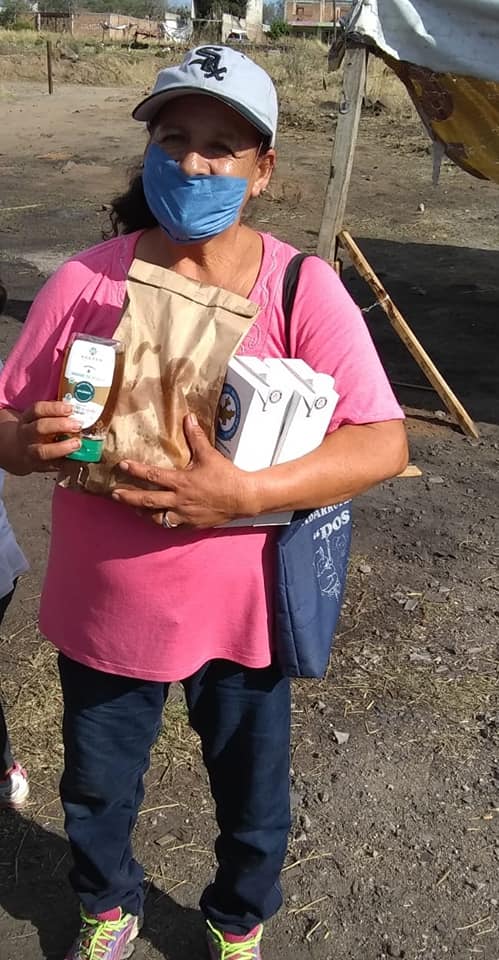 03 de Junio de 2020

coordinación interna y trabajo equipo por parte del personal de Delegación, se entrego leche , pan y miel a ciudadanos Tlaquepaquenses. seguiremos realizando estas y otras actividades para apoyar ante la situación que se vive
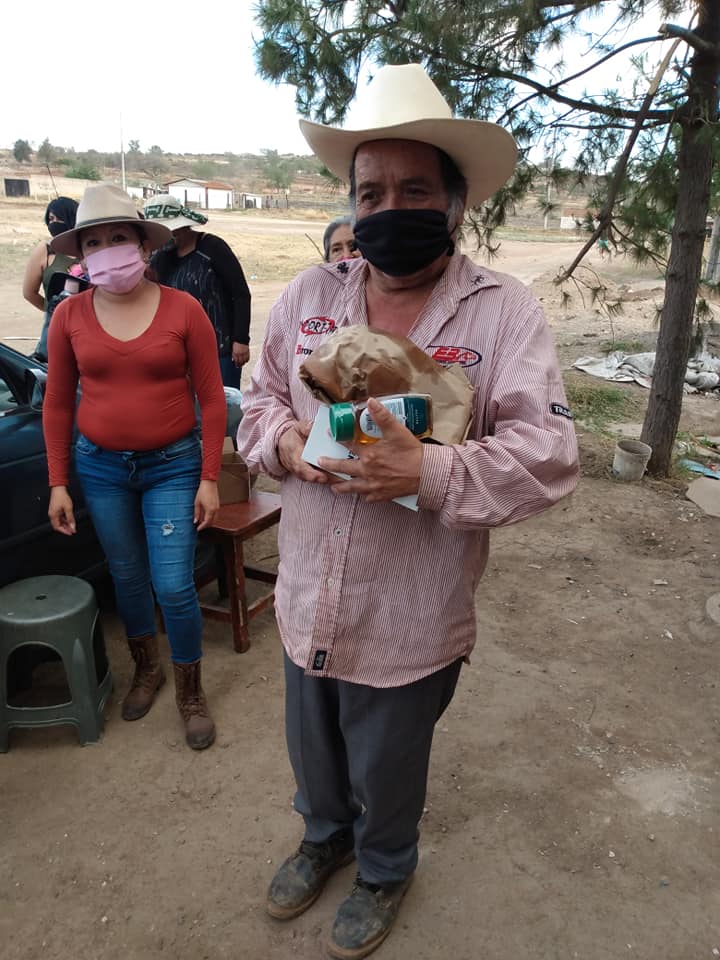 COVID-19 / Visita a Colonias
Junio de 2020
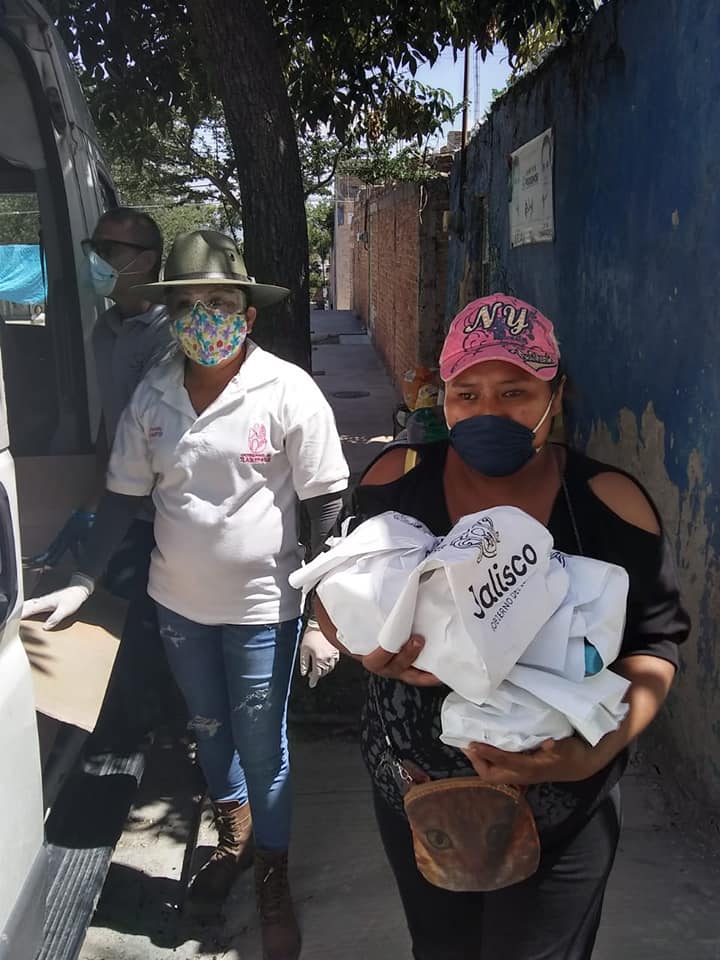 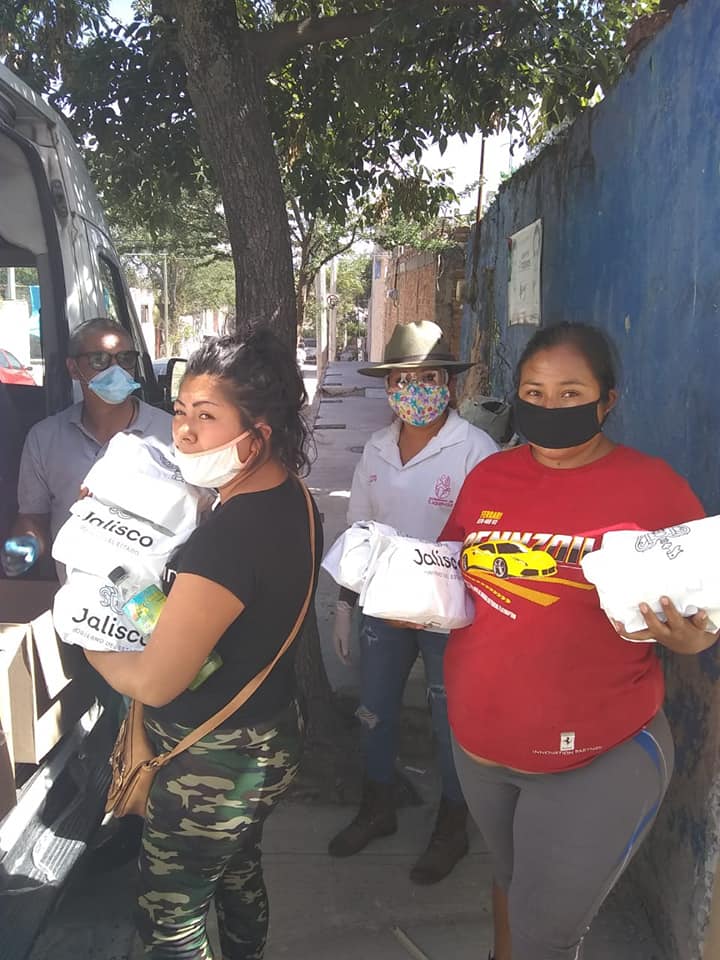 04 de Junio de 2020

 se realizó en apoyo y coordinación con el Sistema Dif, se logró repartir exitosamente 500 raciones de alimentos a personas de la Colonia: El MiradorRefrendamos nuestra intención y compromiso.
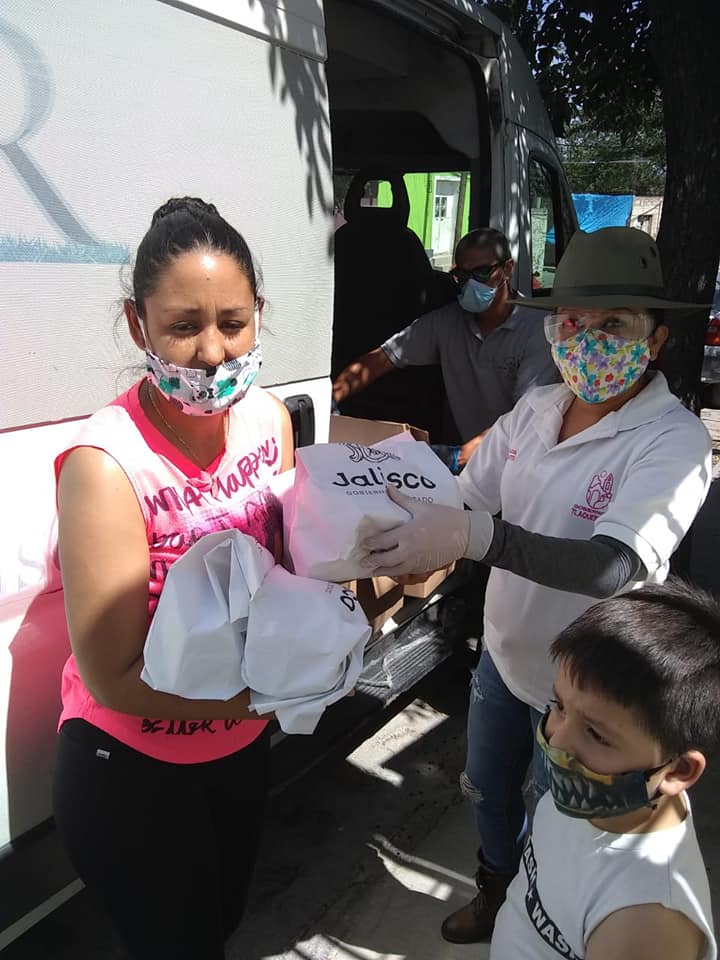 COVID-19 / Visita a Colonias
Junio de 2020
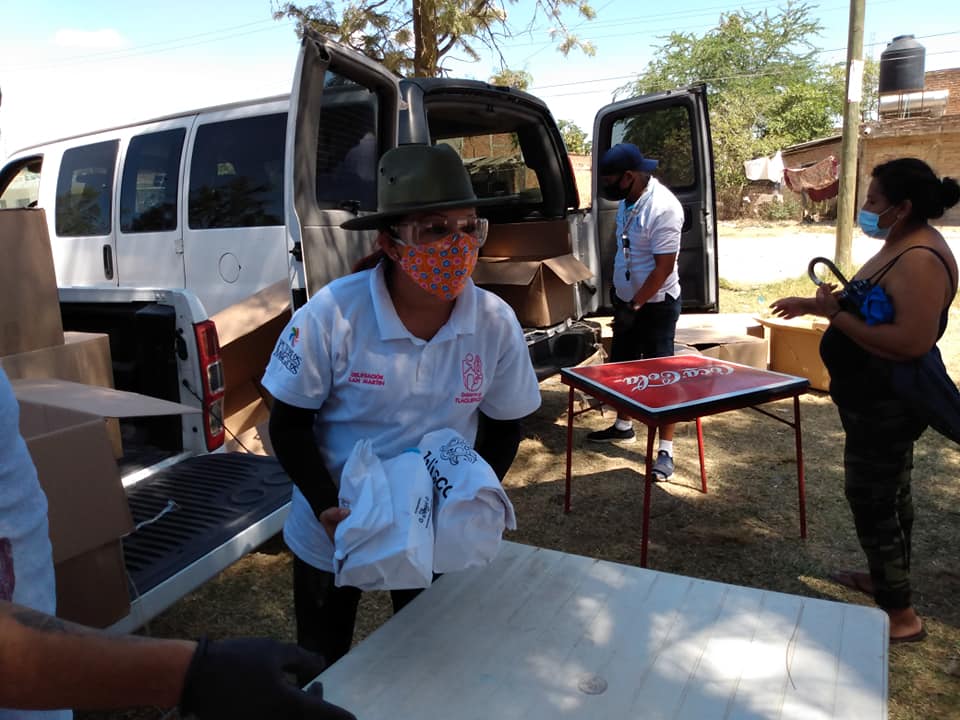 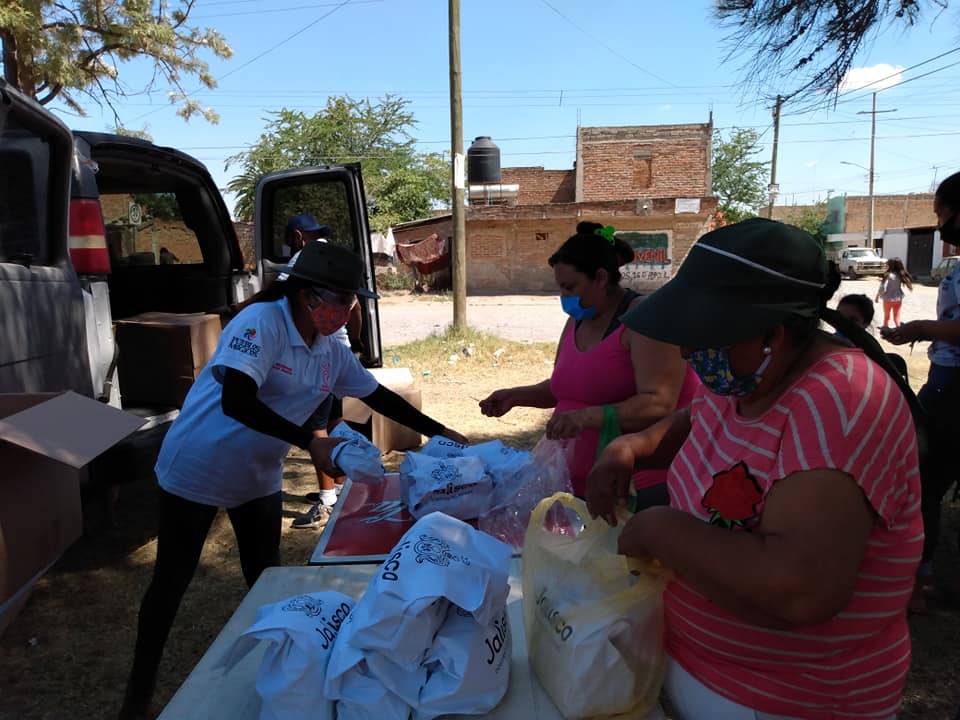 05 de Junio de 2020 

se efectuó el apoyo a ciudadanos con 500 alimentos preparados de la Colonia Emiliano Zapata, en la entrega de refrigerios, con esto hoy se ven más personas beneficiadas en su alimentación y bienestar.Con estas acciones se logra intensificar el apoyo diario en distintas comunidades que viven las consecuencias de la actual pandemia.
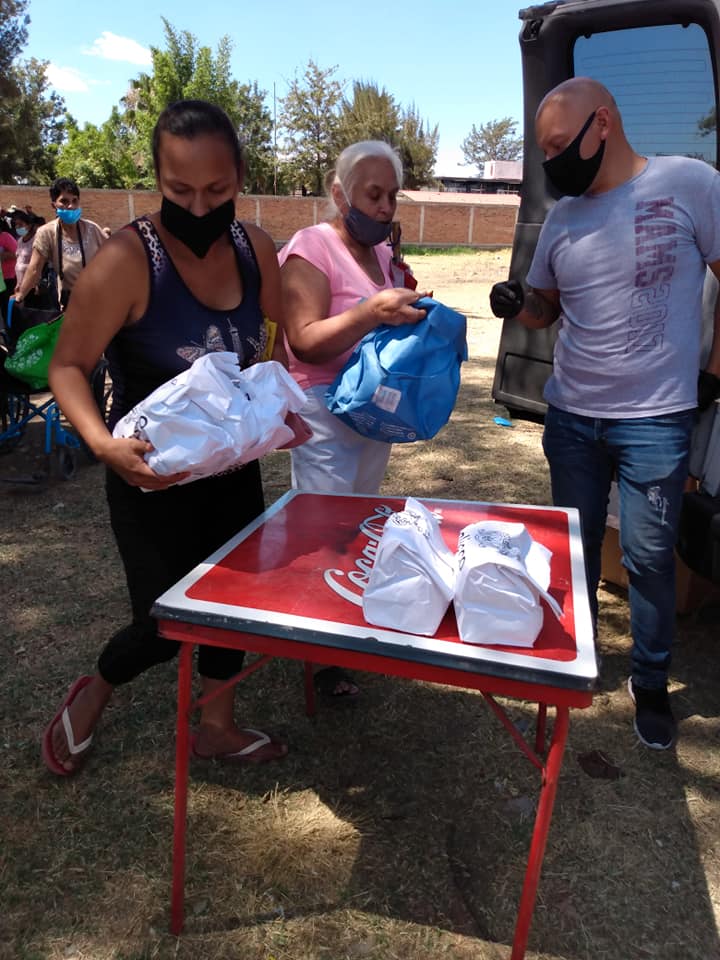 COVID-19 / Visita a Colonias
Junio de 2020
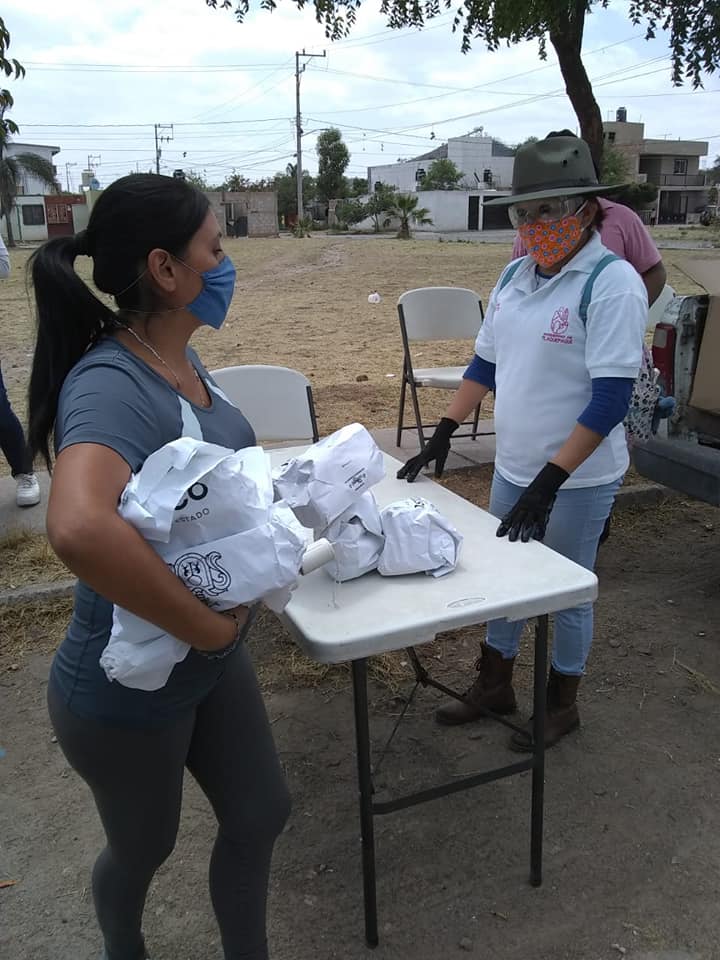 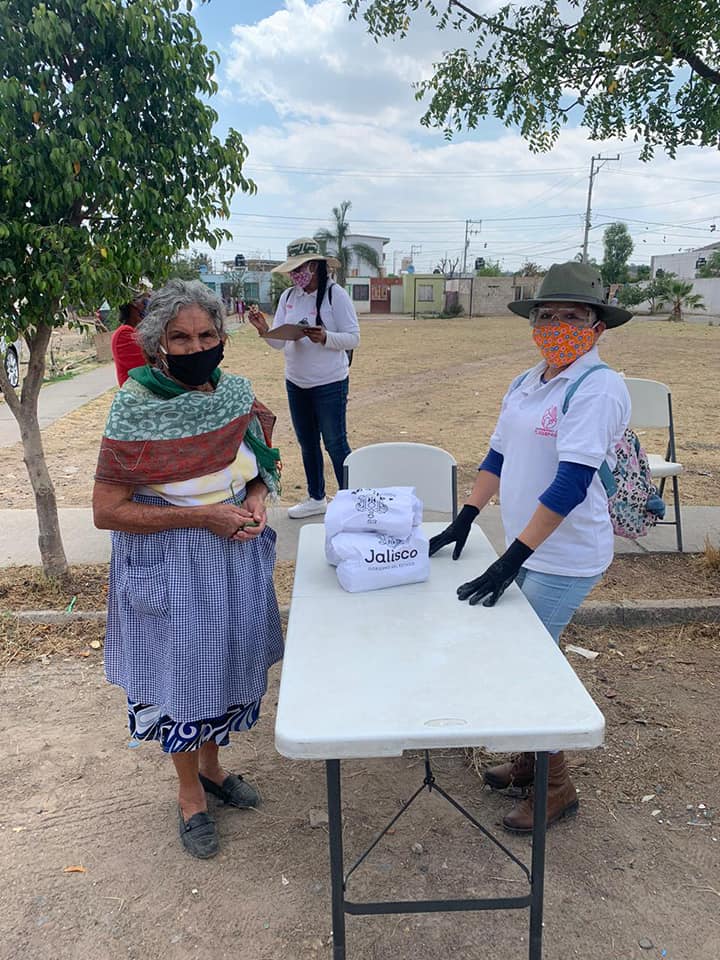 07 de Junio de 2020 

se efectuó el apoyo a ciudadanos con 500 alimentos preparados de la Colonia Los Ladrilleros.Con estas acciones se logra intensificar el apoyo diario en distintas comunidades que viven las consecuencias de la actual pandemia.
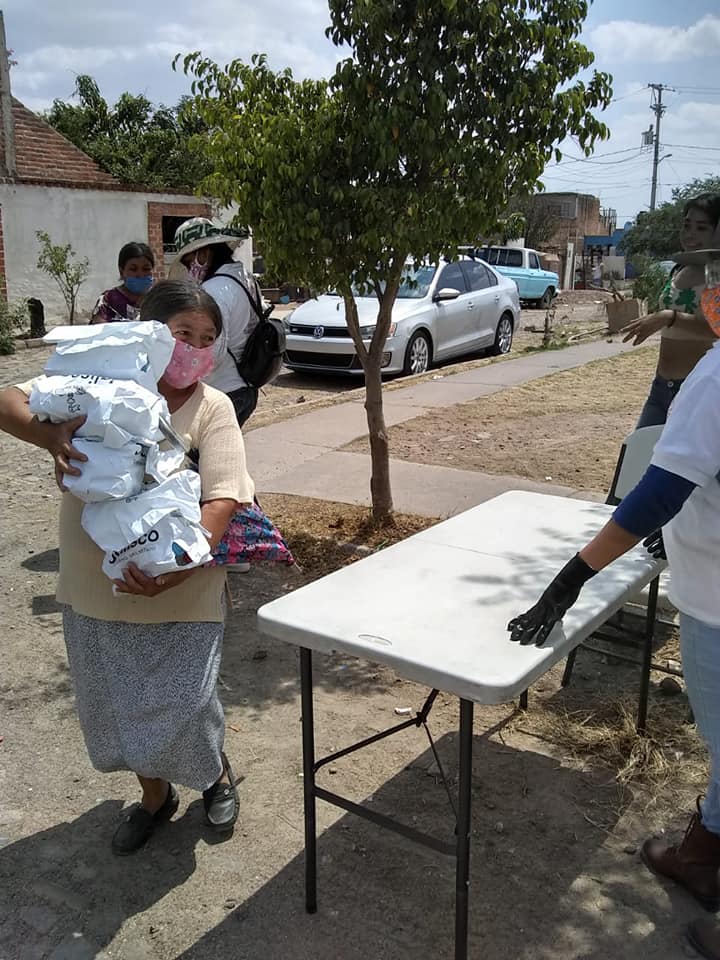 COVID-19 / Visita a Colonias
Junio de 2020
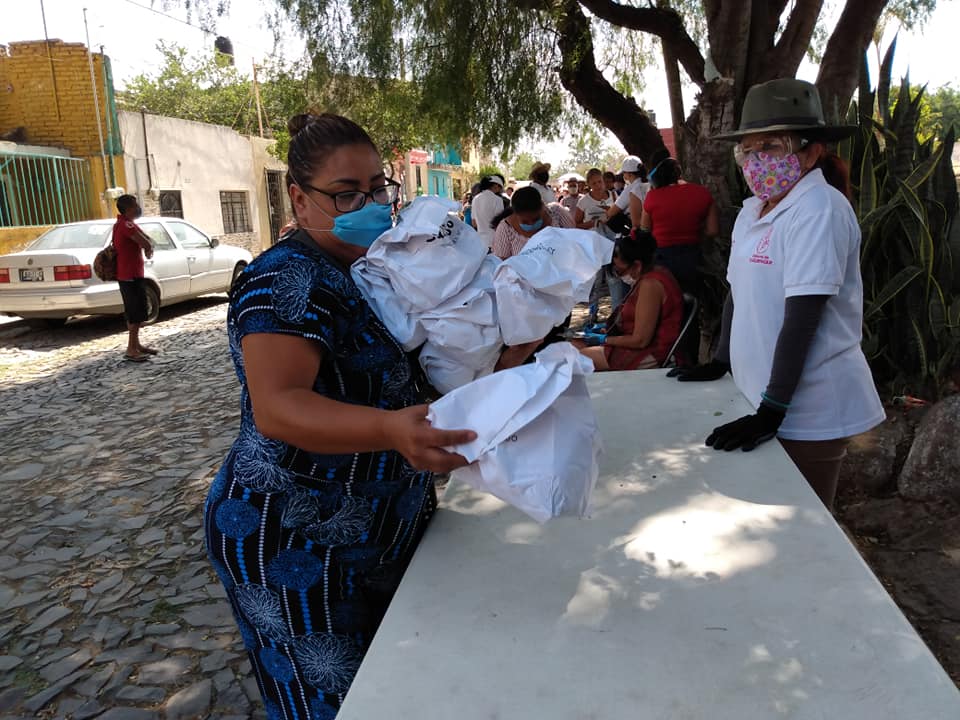 08 de Junio de 2020

se efectuó el apoyo a ciudadanos de la Colonia el Morito, en la entrega de 500 refrigerios, con esto hoy se ven más personas beneficiadas en su alimentación y bienestar.Con estas acciones se logra intensificar el apoyo diario en distintas comunidades que viven las consecuencias de la actual pandemia
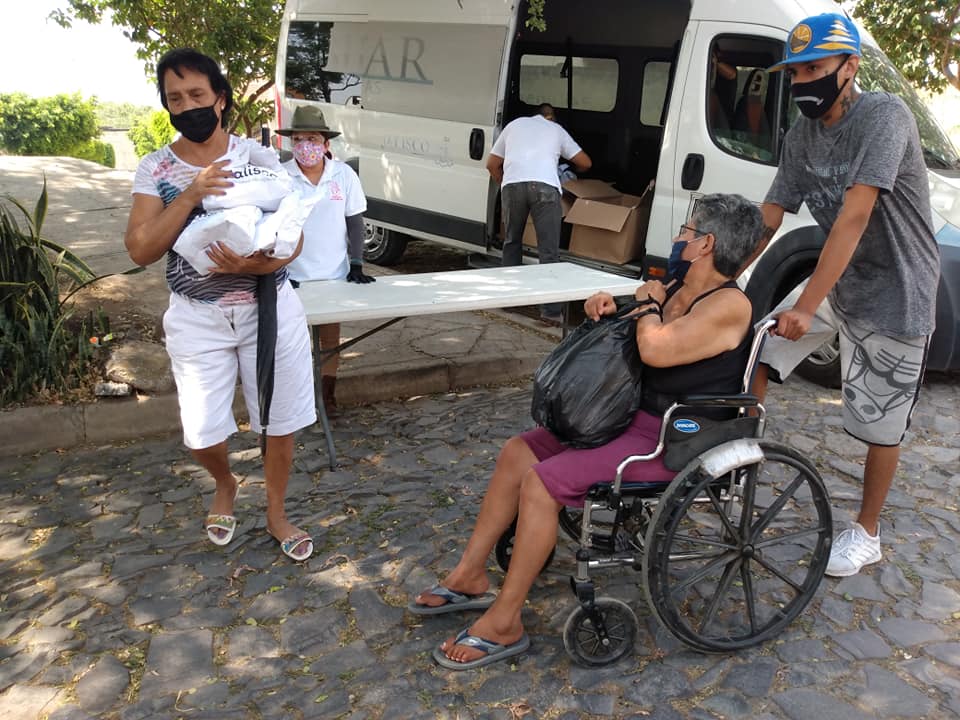 COVID-19 / Visita a Colonias
Junio de 2020
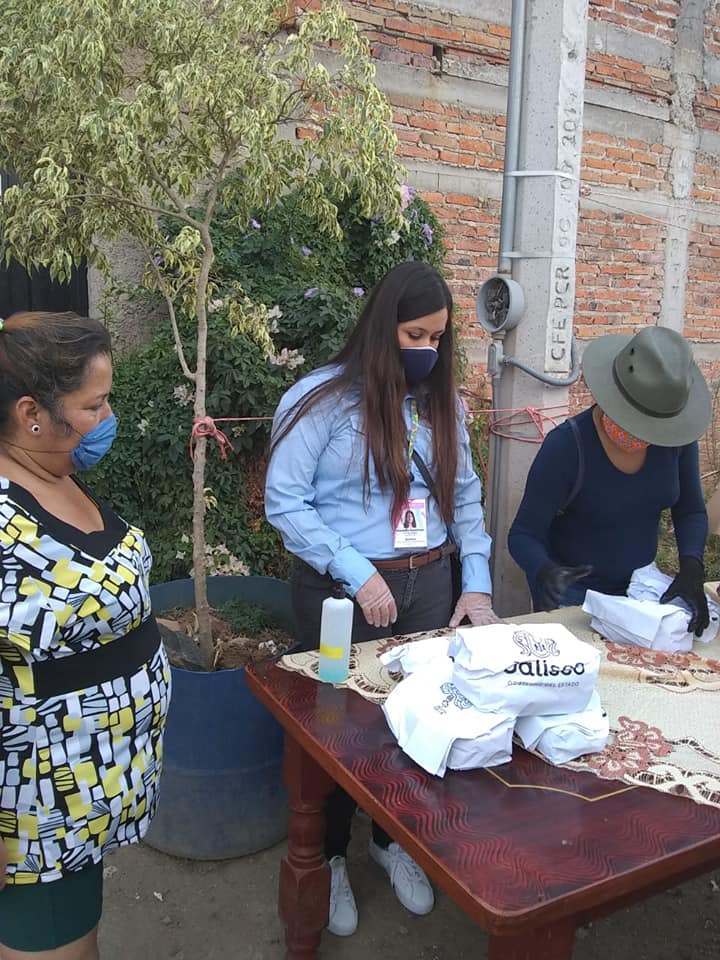 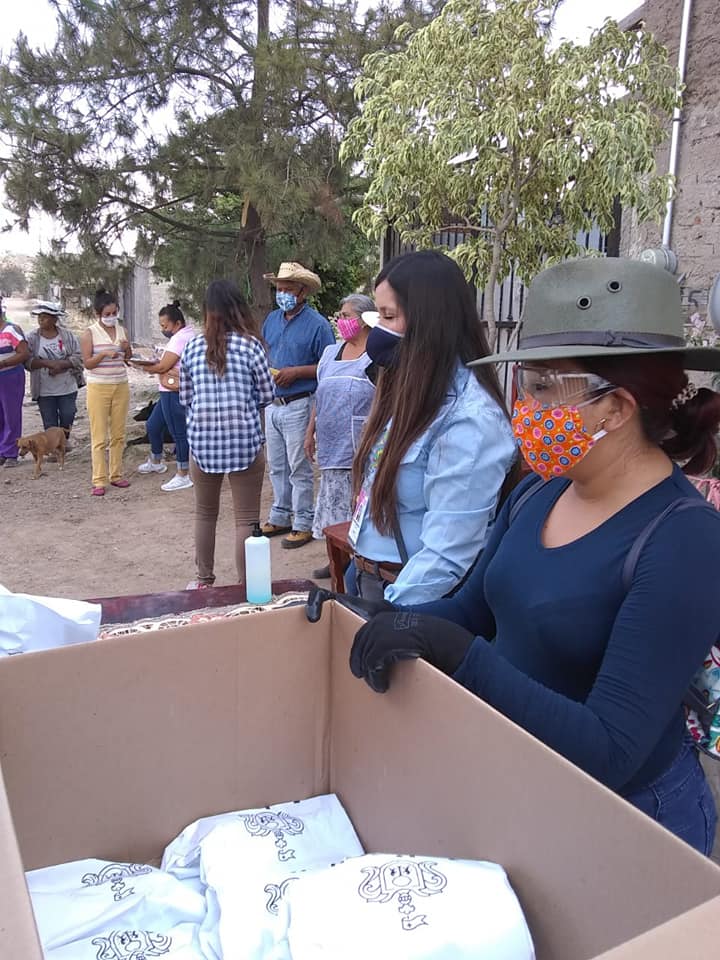 14 de Junio de 2020,

se realizó en apoyo y coordinación con el Sistema Dif, se logró repartir exitosamente 500 raciones de alimentos a personas de la Colonia: El ZalateRefrendamos nuestra intención y compromiso de apoyar con los cuidadanos
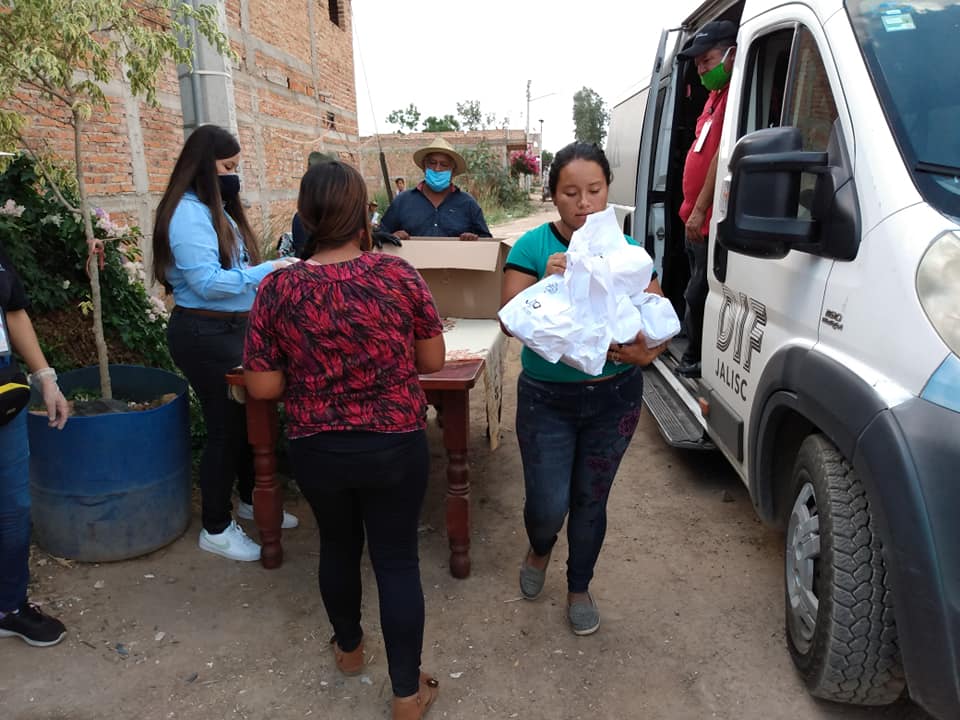 COVID-19 / Visita a Colonias
Junio de 2020
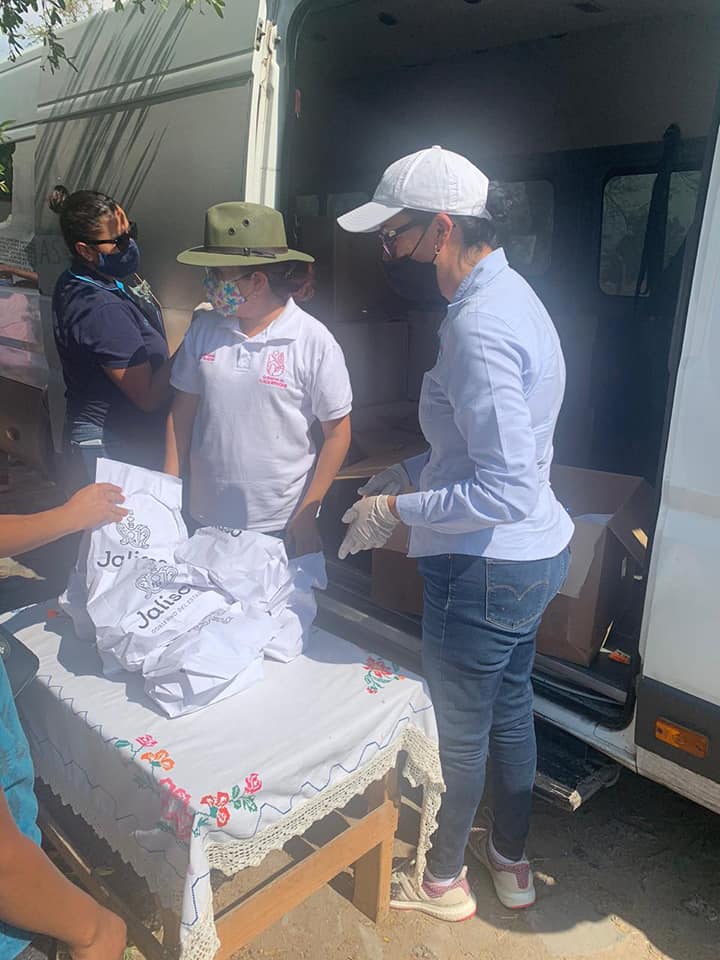 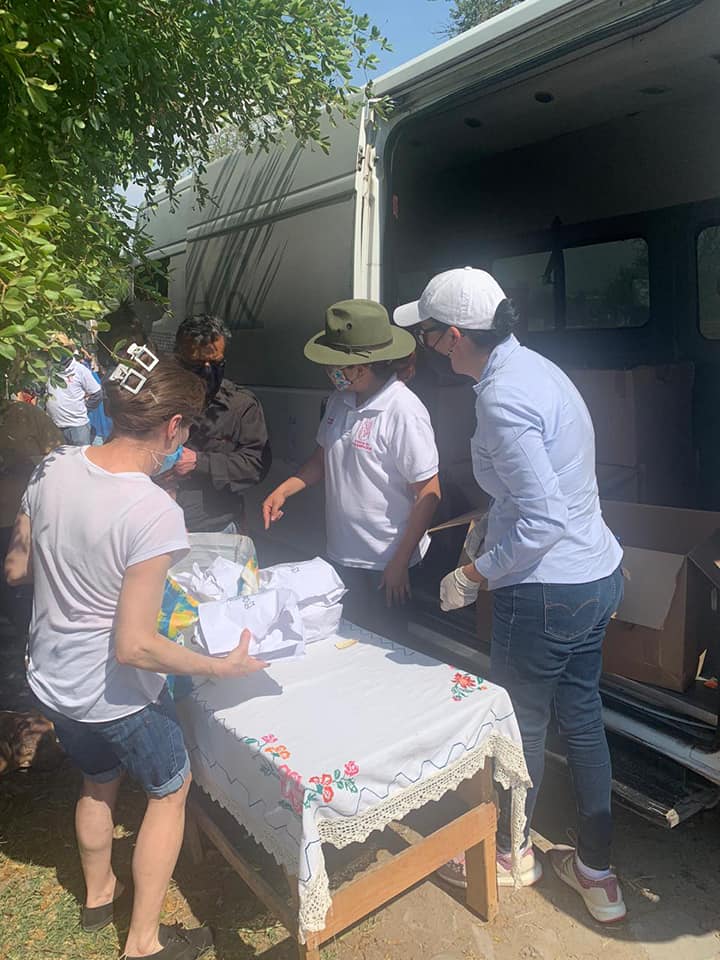 15 de Junio de 2020

se efectuó el apoyo a ciudadanos de la Colonia Álvaro Obregón en la entrega de 500 refrigerios, con esto hoy se ven más personas beneficiadas en su alimentación y bienestar.Con estas acciones se logra intensificar el apoyo diario en distintas comunidades que viven las consecuencias de la actual pandemia.
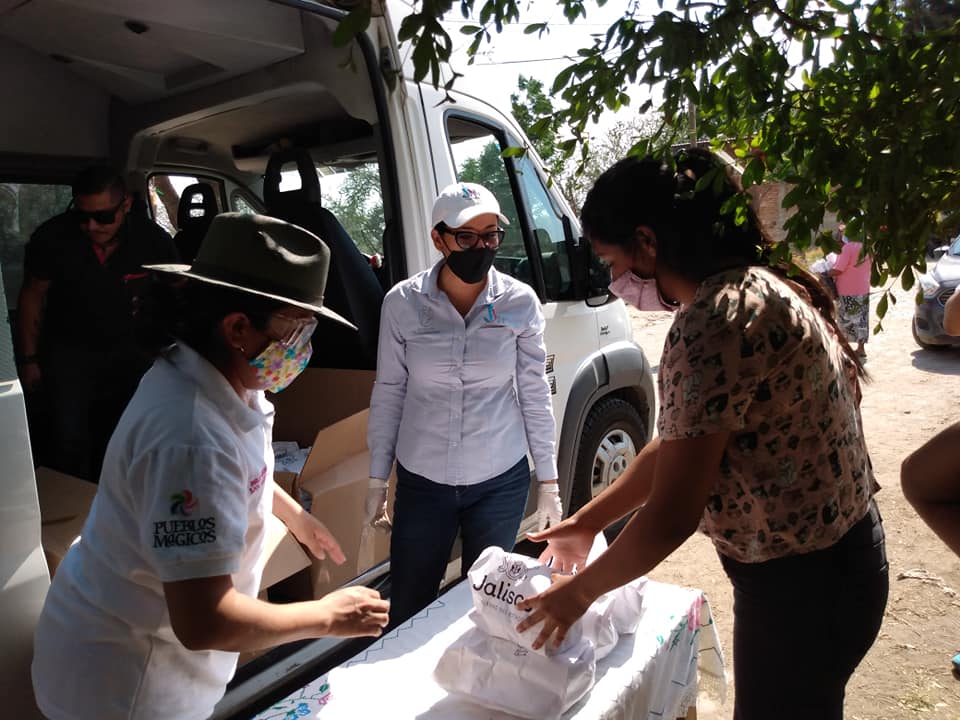 Visita a Colonias
Junio de 2020
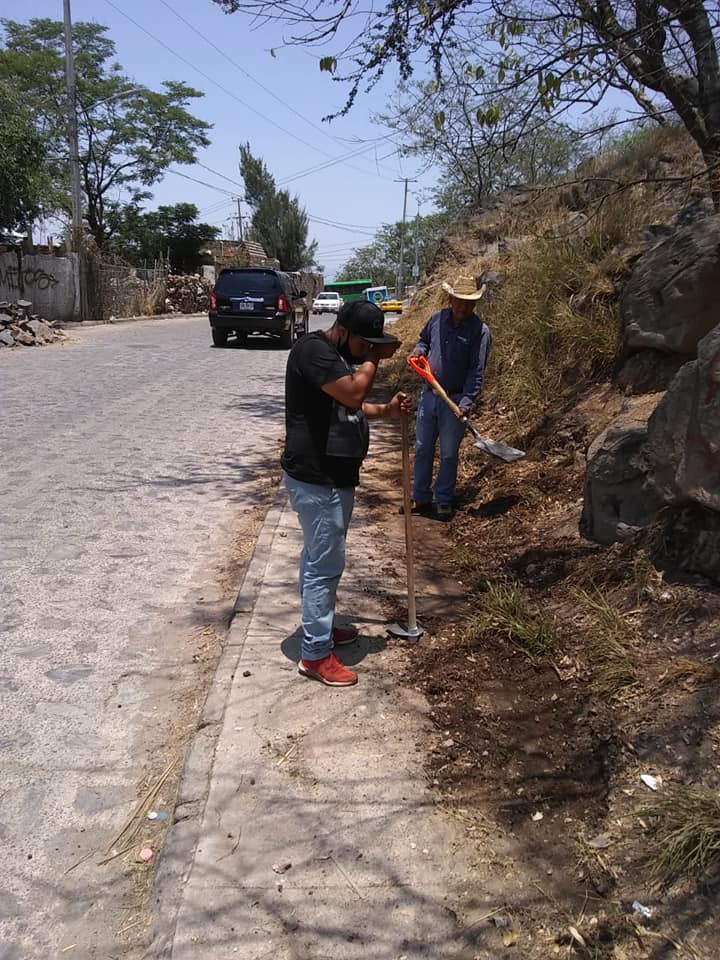 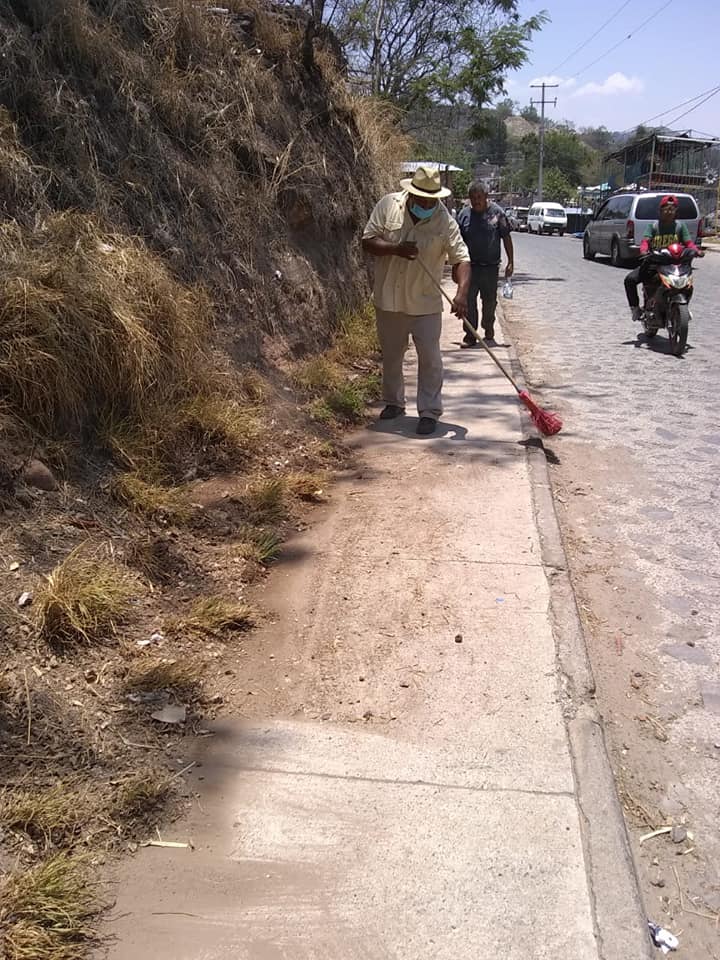 16 de Junio de 2020

personal de la delegación realizó limpieza de calle Unión un paso más hacia un San Martín más limpio para sus ciudadanos. 
En prevención de derrumbes ante las lluvias
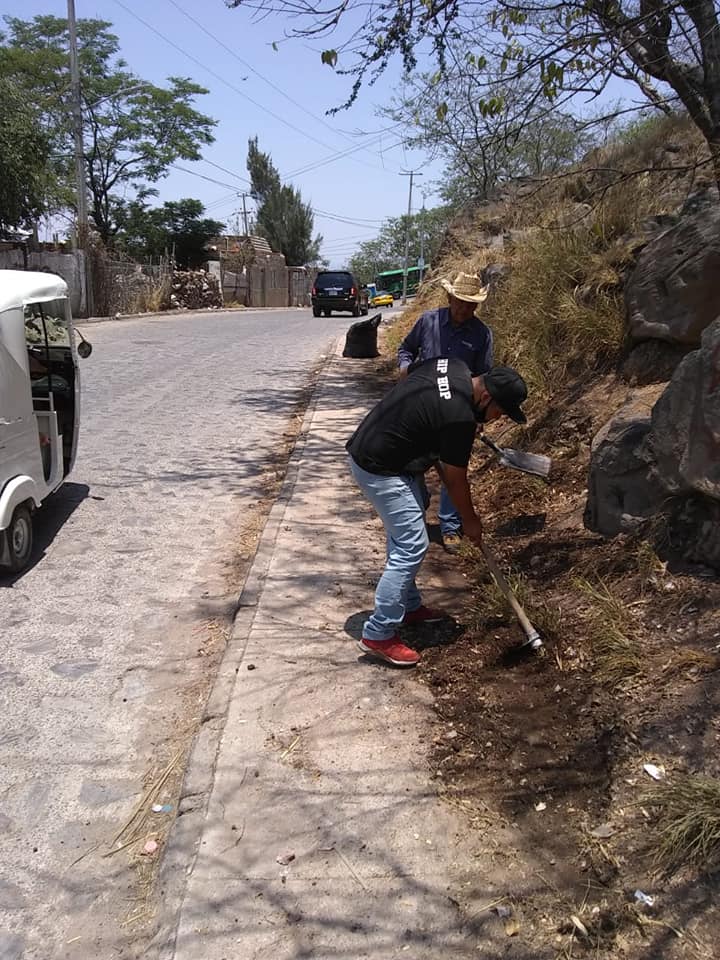 Visita a Colonias
Junio de 2020
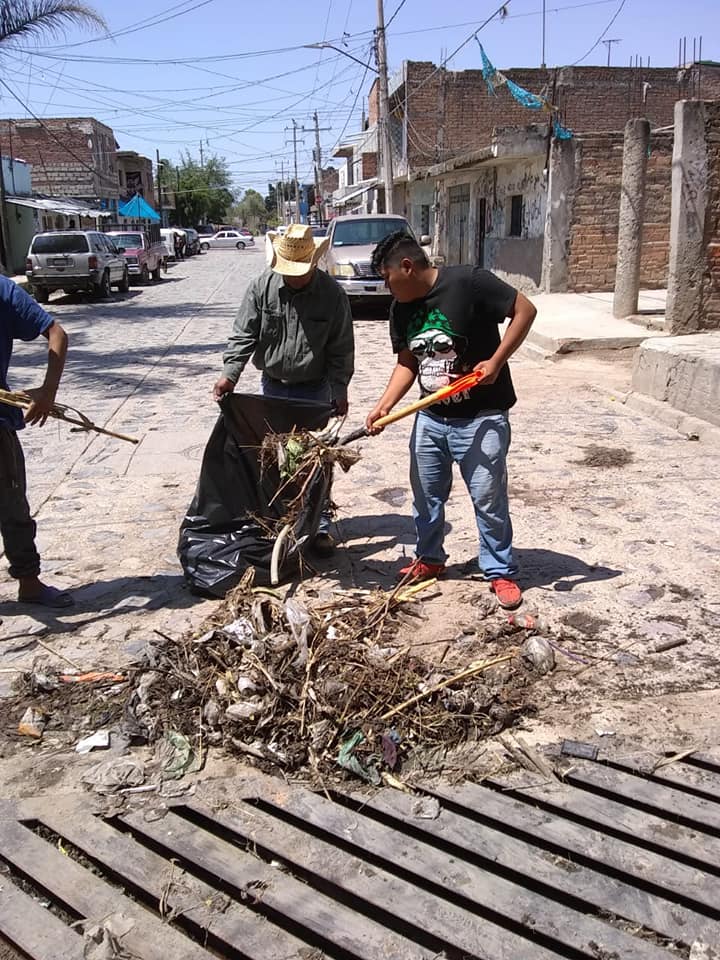 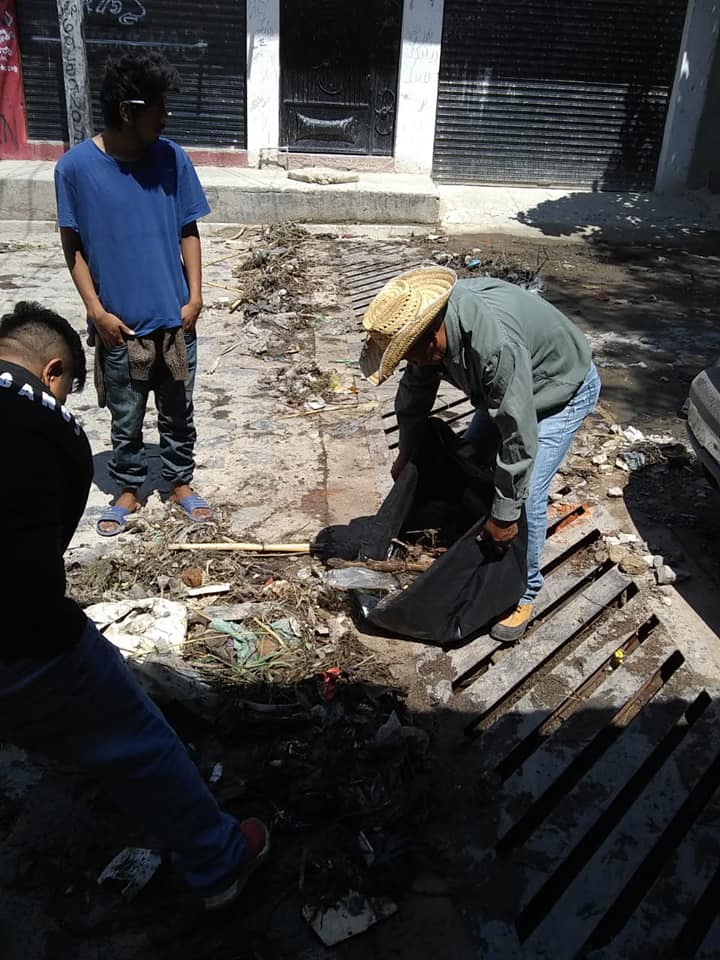 16 de Junio de 2020

personal de la delegación llevo a cabo operativo de limpieza en boca de tormenta de la calle Galeana . un paso más hacia un San Martín más limpio para sus ciudadanos. 
En prevención de ante las lluvias
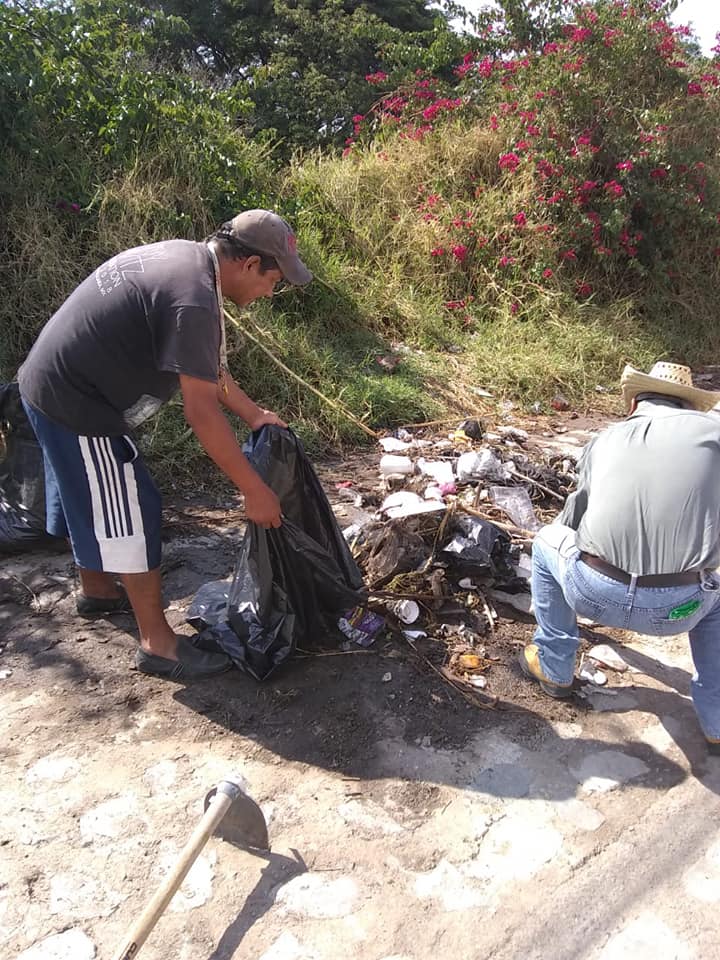 Visita a Colonias
Junio de 2020
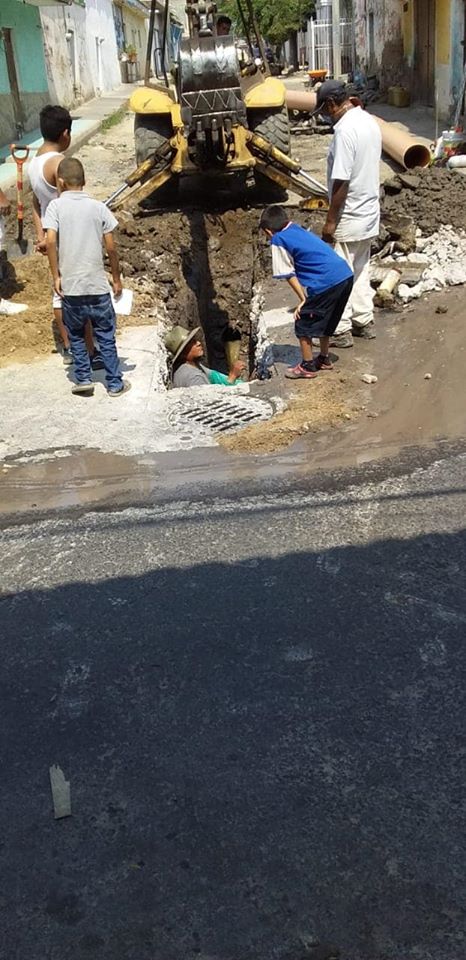 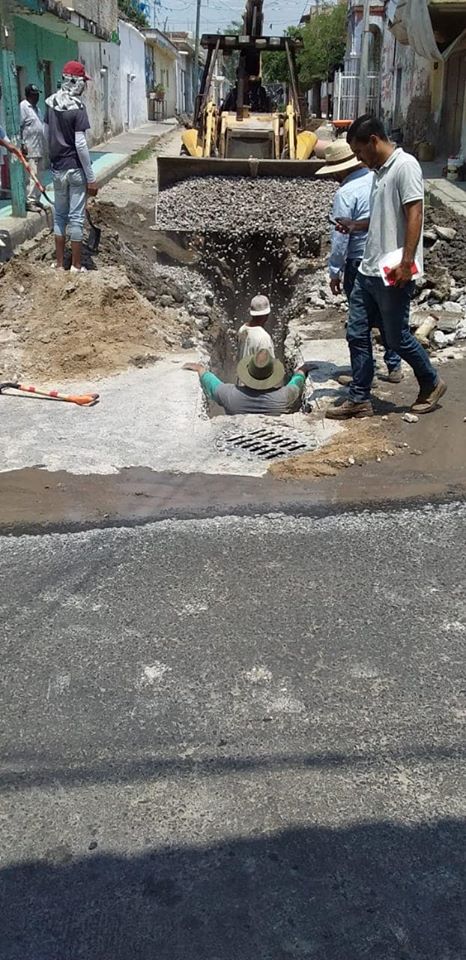 17 de Junio de 2020

personal de la delegación en coordinación con Siapa , realizó arreglo de drenaje en la calle privada Ramón Corona un paso para el bienestar de los ciudadanos.
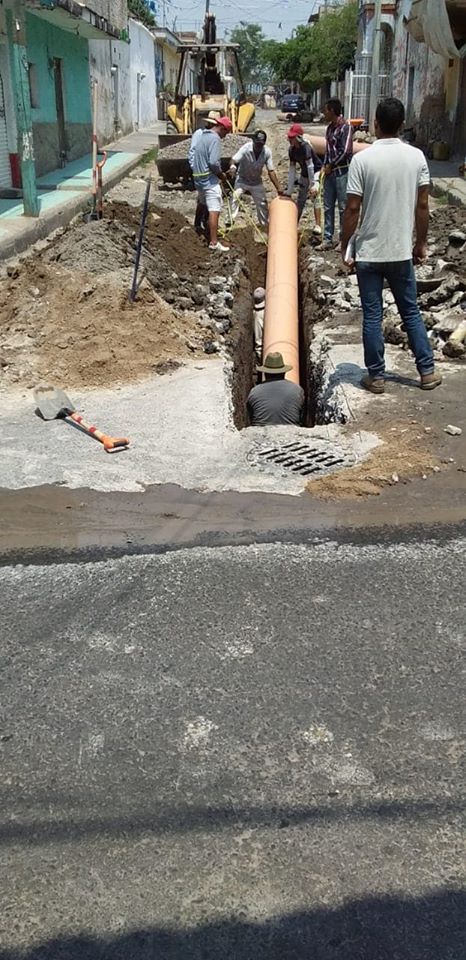 COVID-19 / Visita a Colonias
Junio de 2020
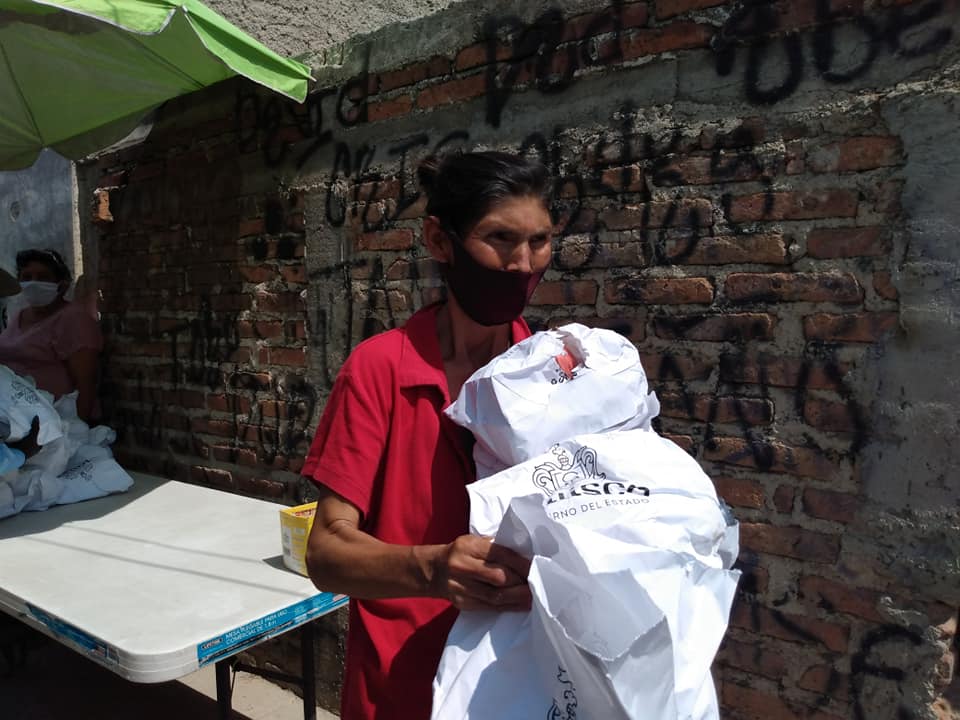 18 de Junio de 2020

se efectuó el apoyo a ciudadanos de la colonia el Organo en la entrega de 500 refrigerios, con esto hoy se ven más personas beneficiadas en su alimentación y bienestar.Con estas acciones se logra intensificar el apoyo diario en distintas comunidades que viven las consecuencias de la actual pandemia.
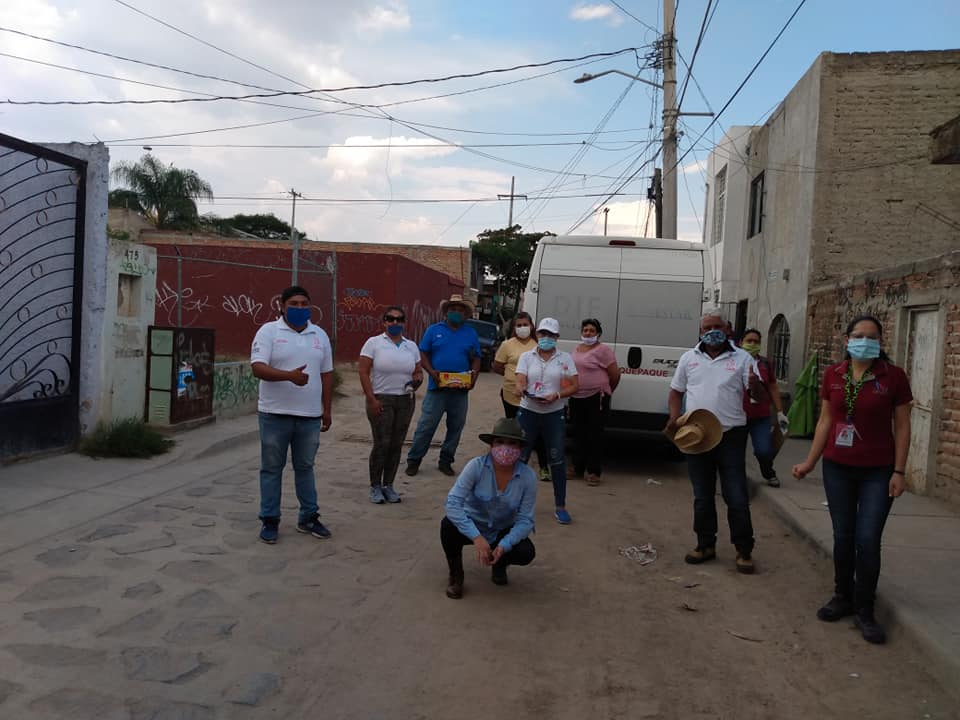 COVID-19 / Visita a Colonias
Junio de 2020
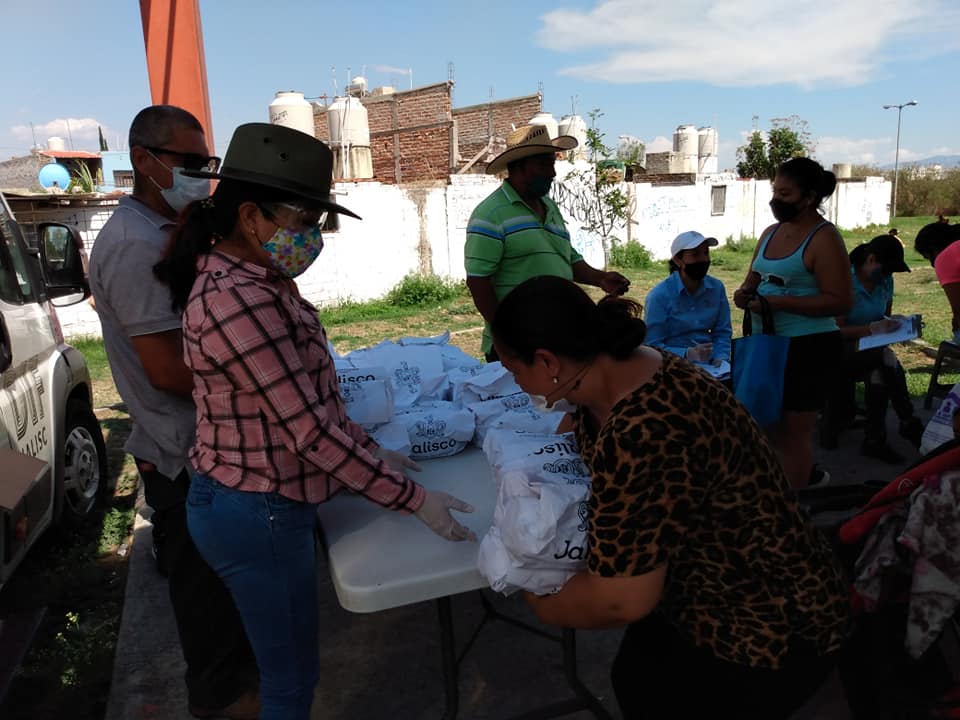 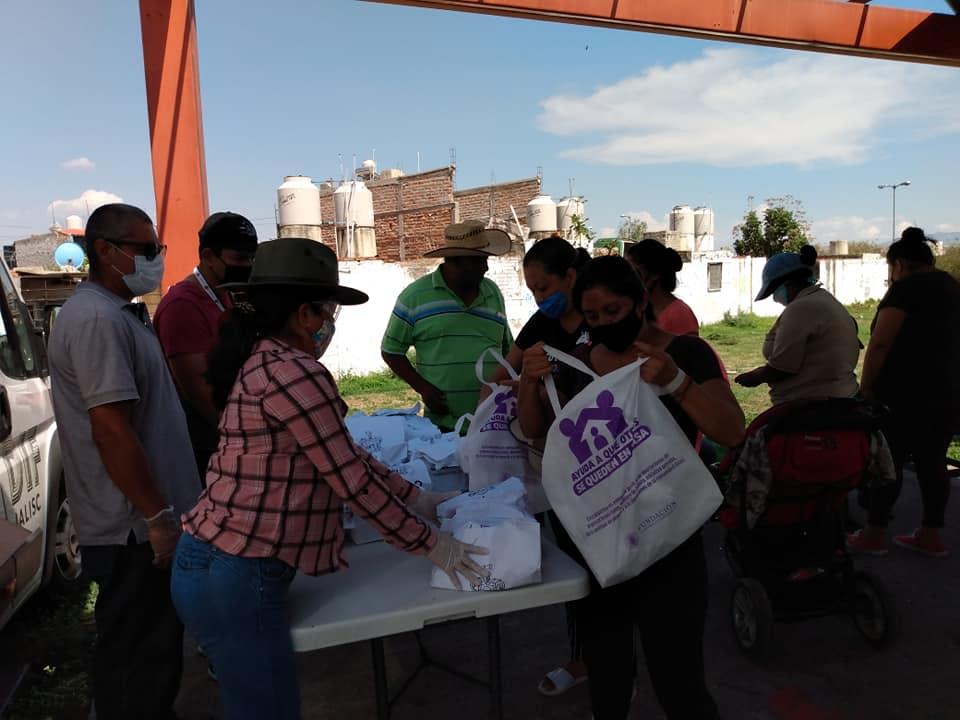 19 de Junio de 2020

se realizó en apoyo y coordinación con el Sistema Dif, se logró repartir exitosamente 500 raciones de alimentos a personas de la Colonia: Bosques de San MartinRefrendamos nuestra intención y compromiso
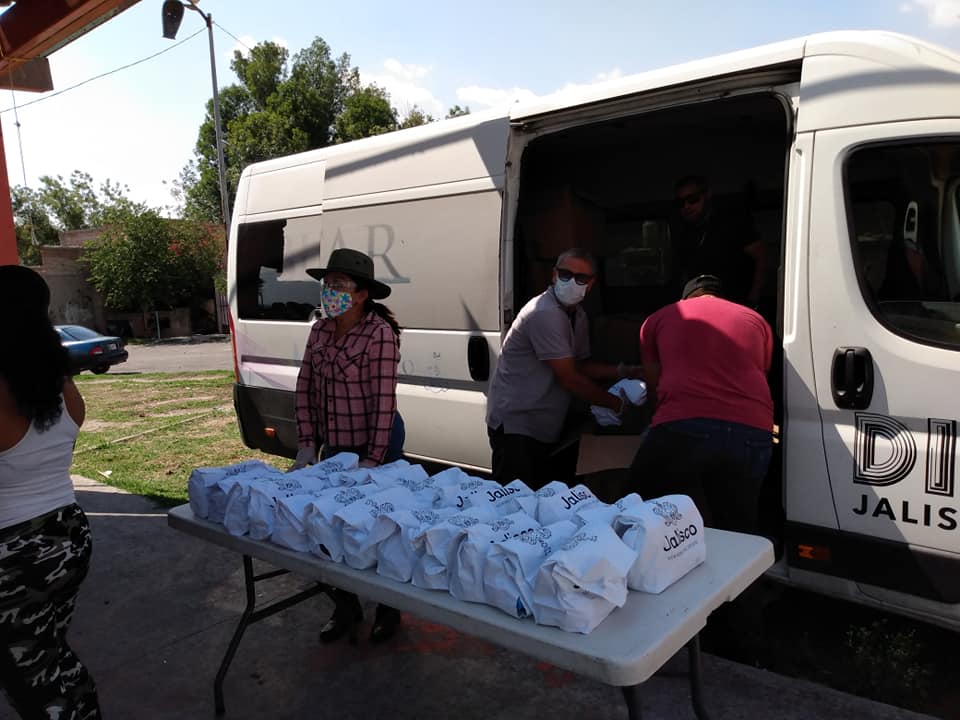 COVID-19 / Visita a Colonias
Junio de 2020
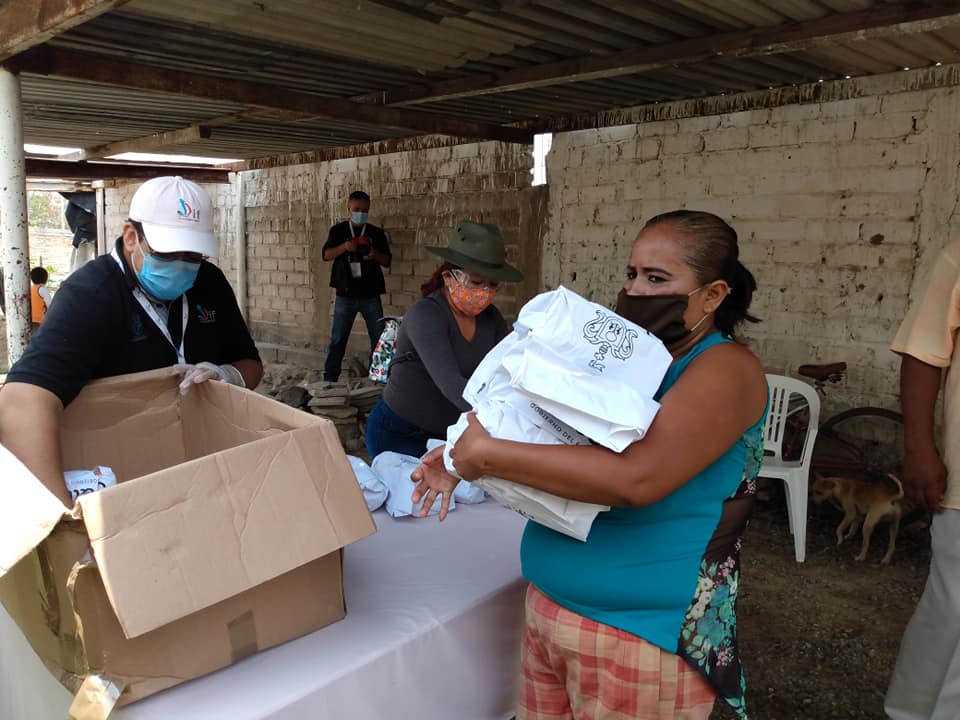 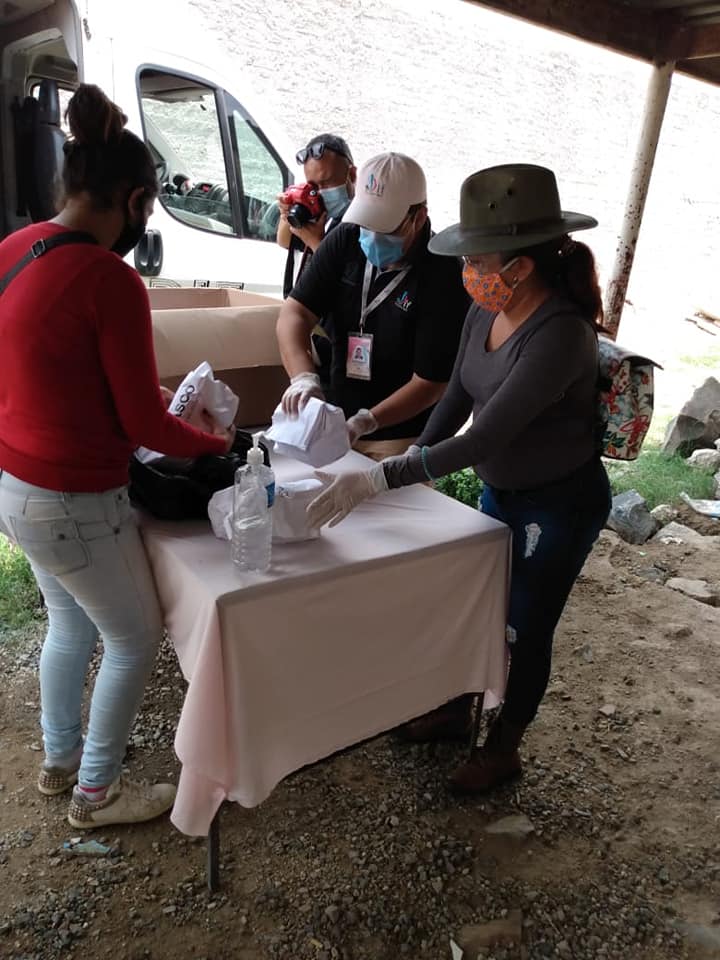 20 de Junio de 2020

se efectuó el apoyo a ciudadanos de la Colonia Plan de Oriente en la entrega de 500 refrigerios, con esto hoy se ven más personas beneficiadas en su alimentación y bienestar.
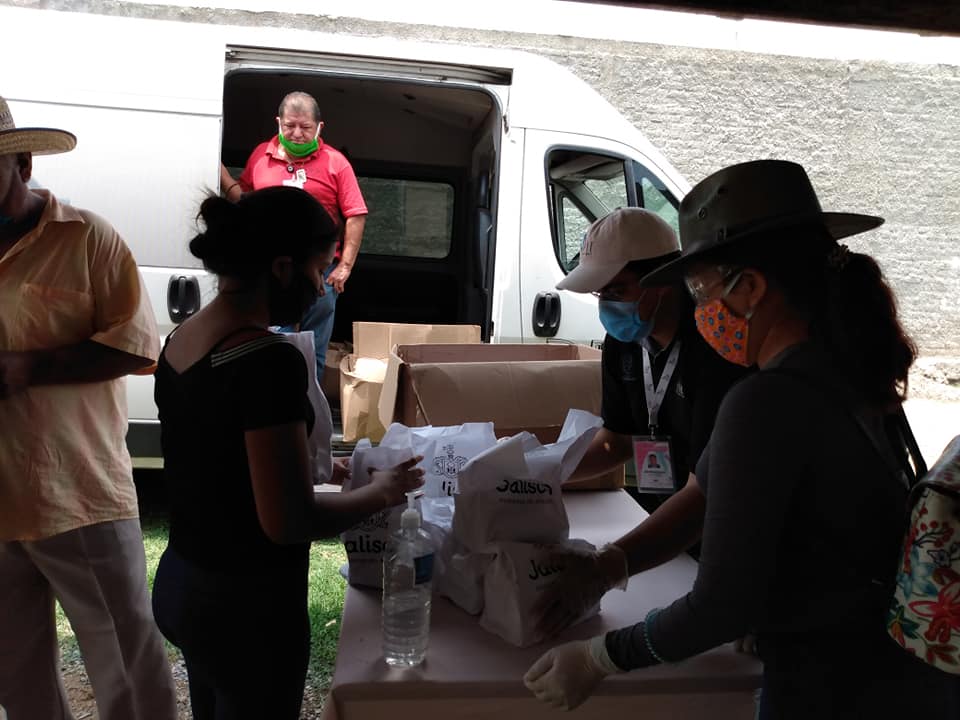 Visita a Colonias
Junio de 2020
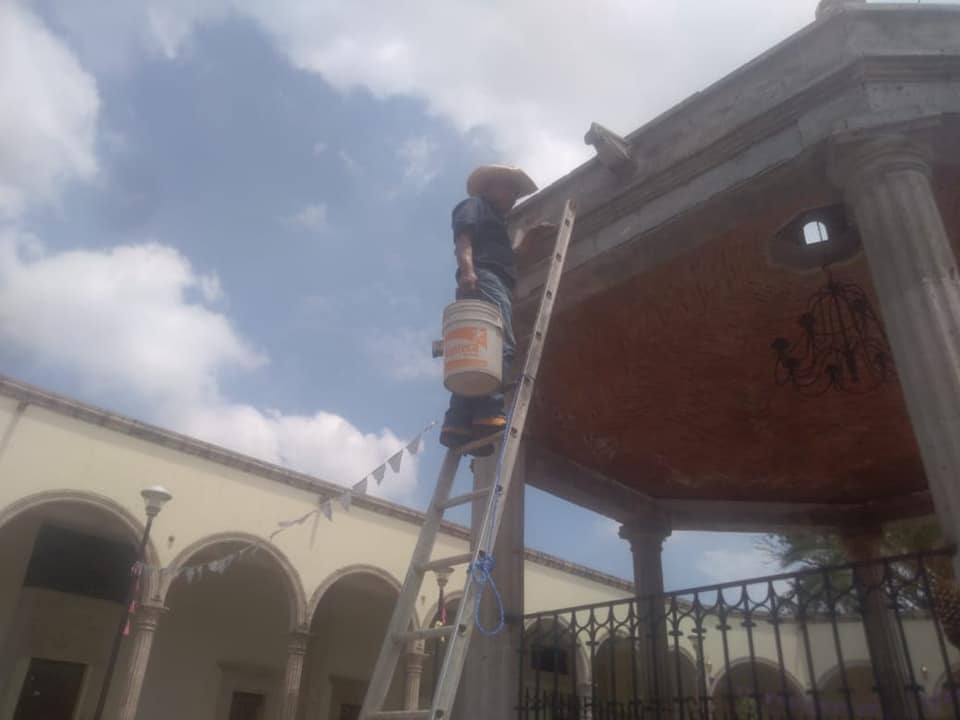 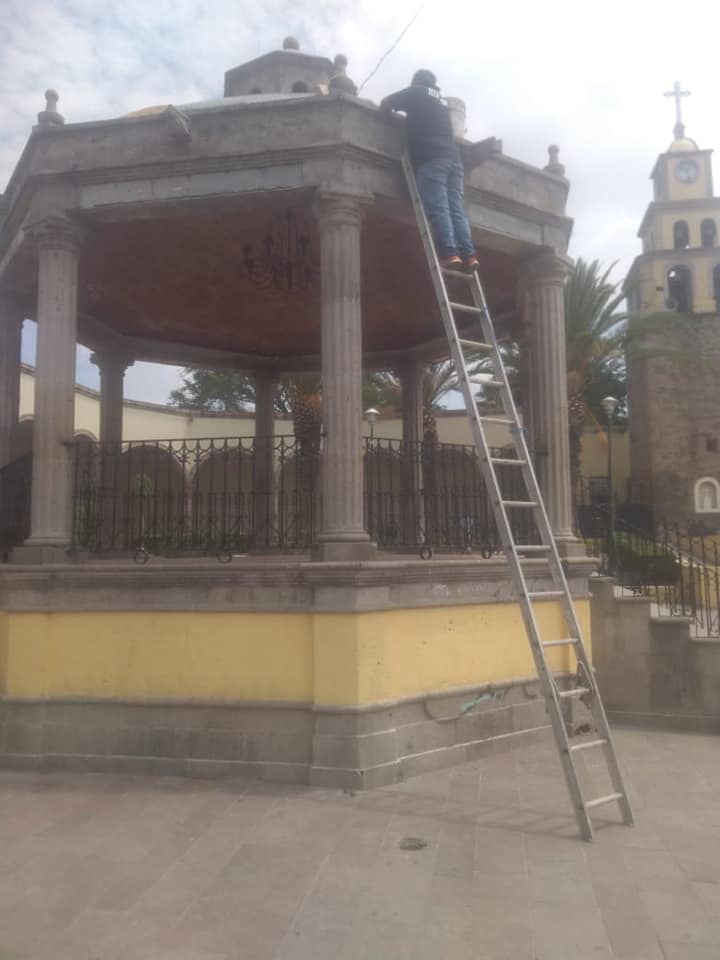 24 de Junio de 2020

personal de la delegación llevo a cabo operativo de limpieza en kiosco de plaza principal de San Martin de las Flores
un paso más hacia un San Martín más limpio para sus ciudadanos. 
En prevención de ante las lluvias
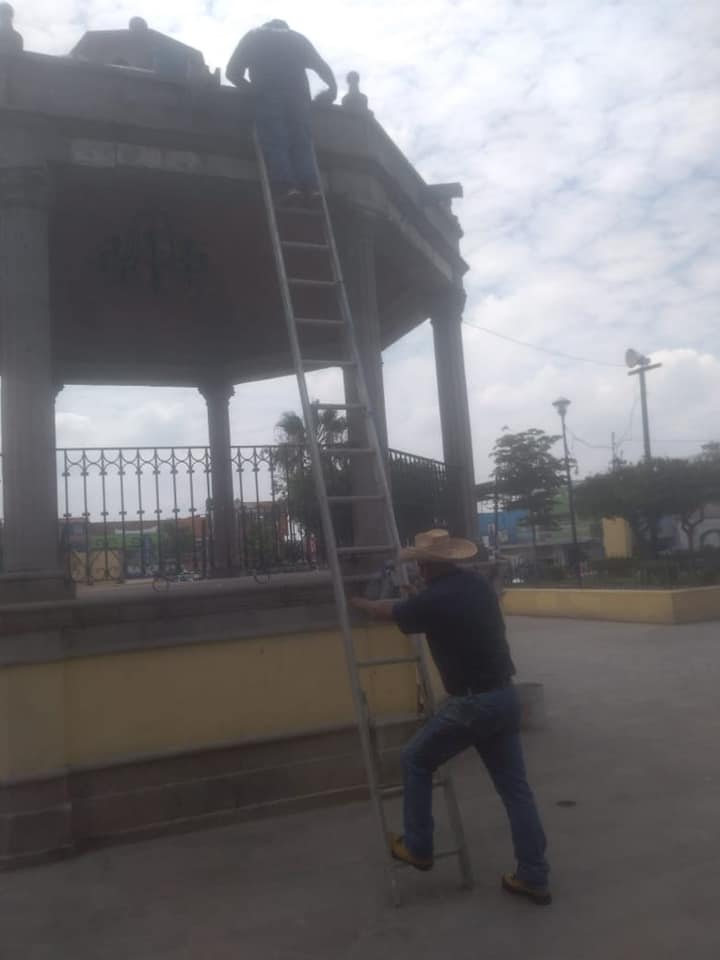 Visita a Colonias
Junio de 2020
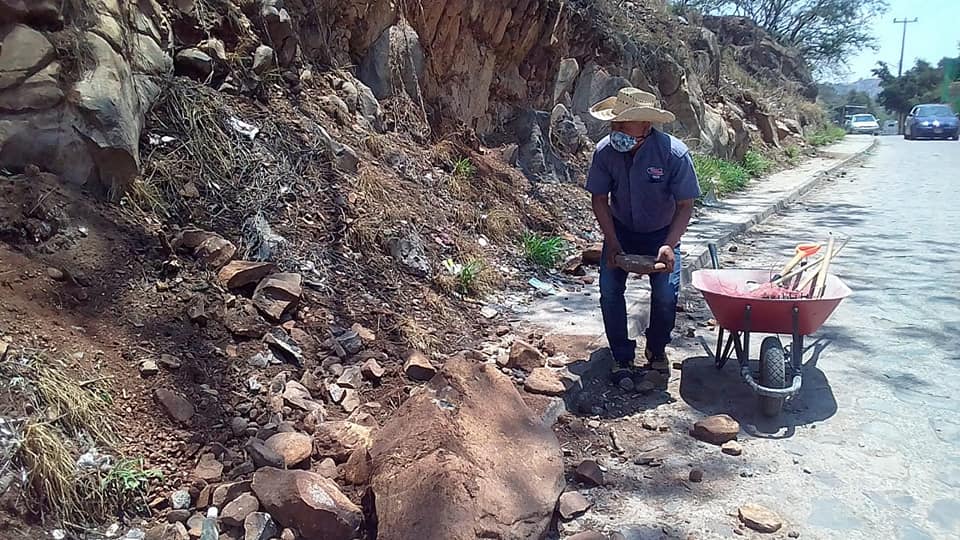 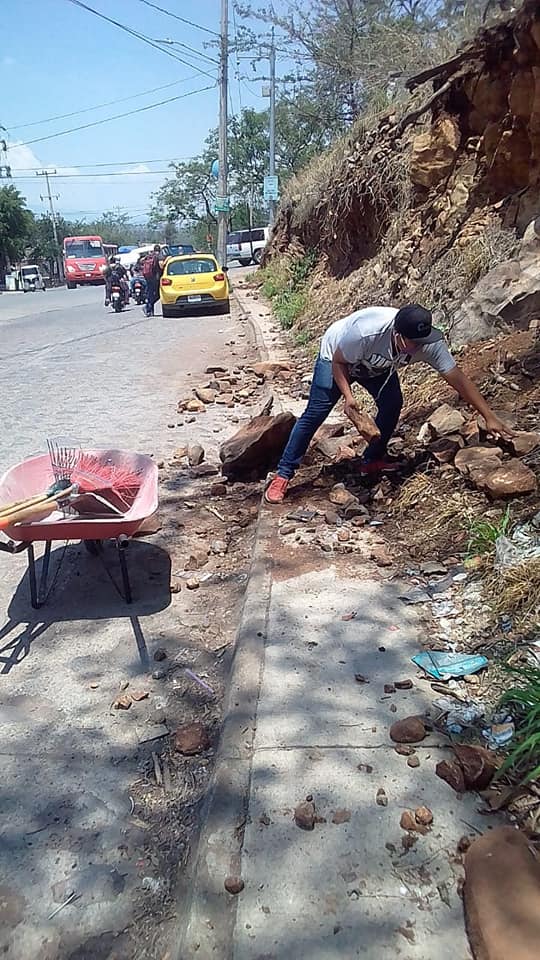 24 de Junio de 2020

personal de la delegación llevo acabo operativo de limpieza en derrumbe de tierra y piedra 
un paso más hacia un San Martín más limpio para sus ciudadanos. 
En prevención de ante las lluvias
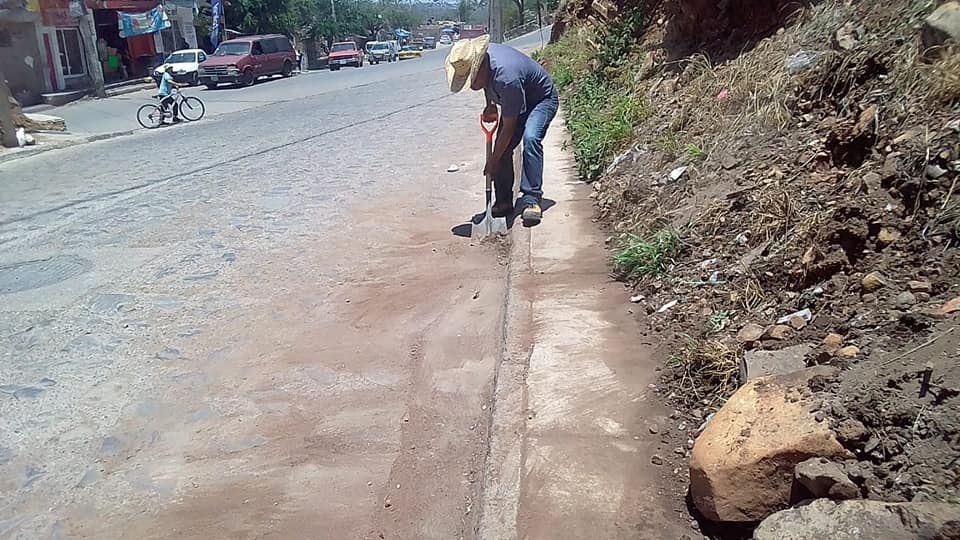 Visita a Colonias
Junio de 2020
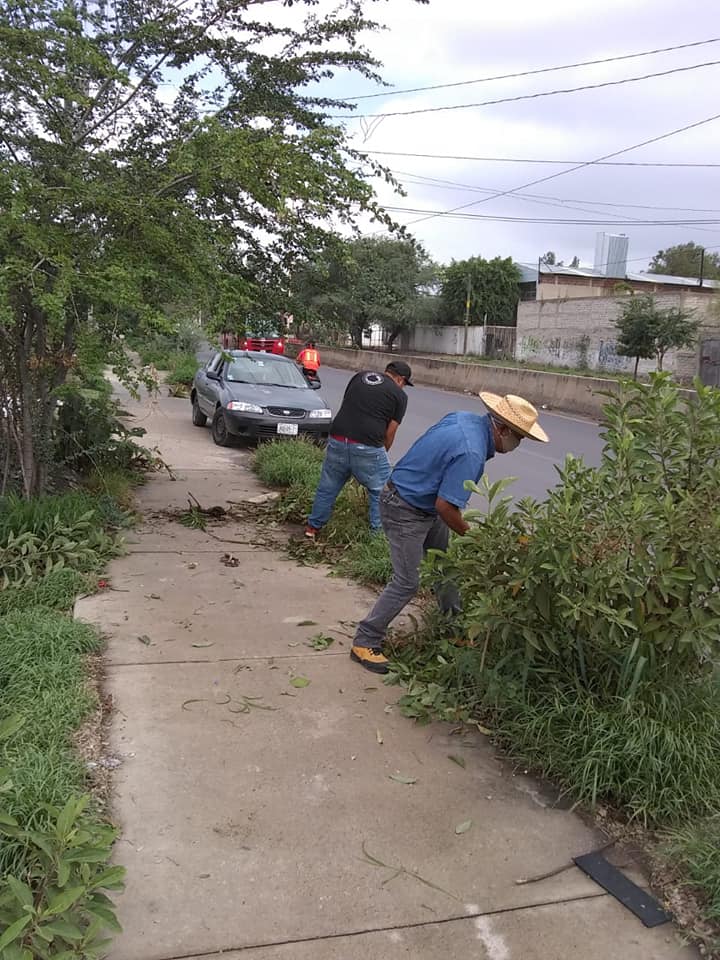 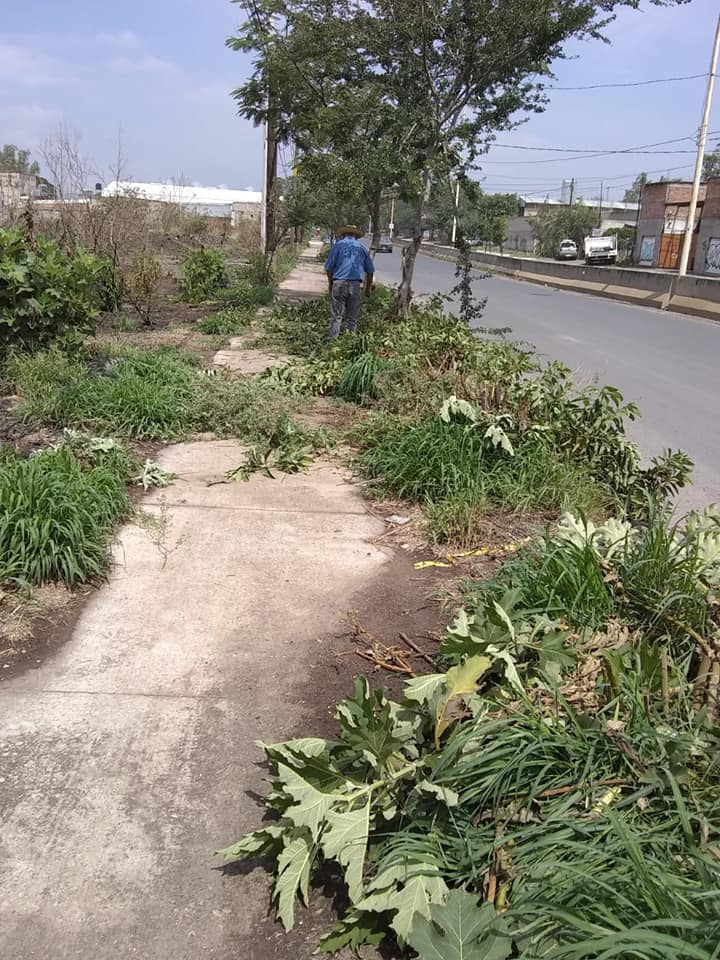 personal de la delegación  realizó limpieza en periférico un paso más hacia un San Martín más limpio para sus ciudadanos.
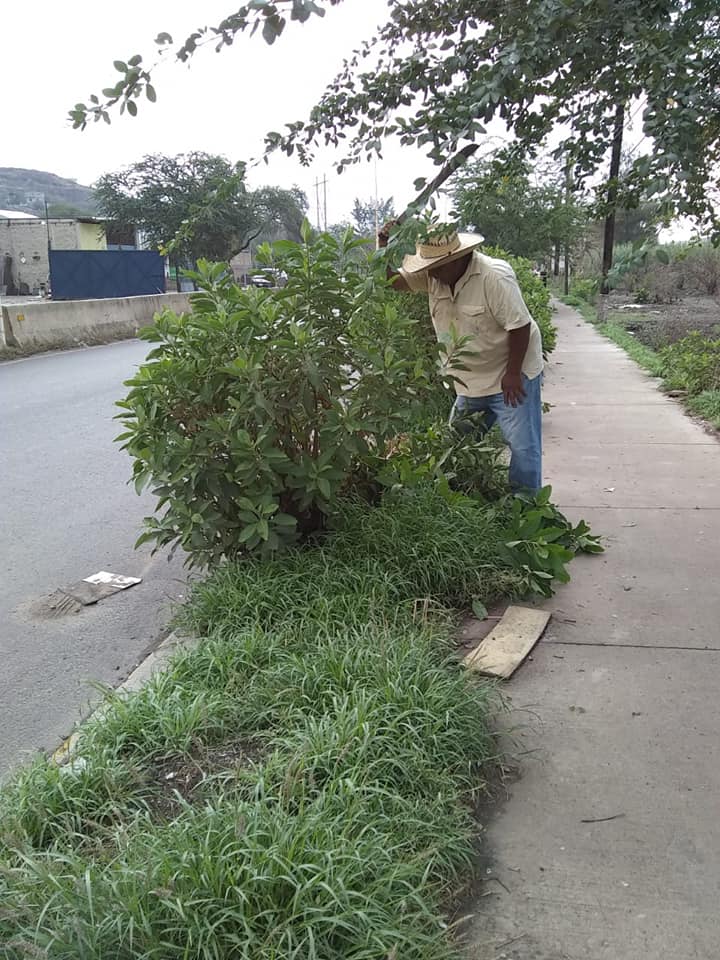 COVID-19 / Visita a Colonias
Junio de 2020
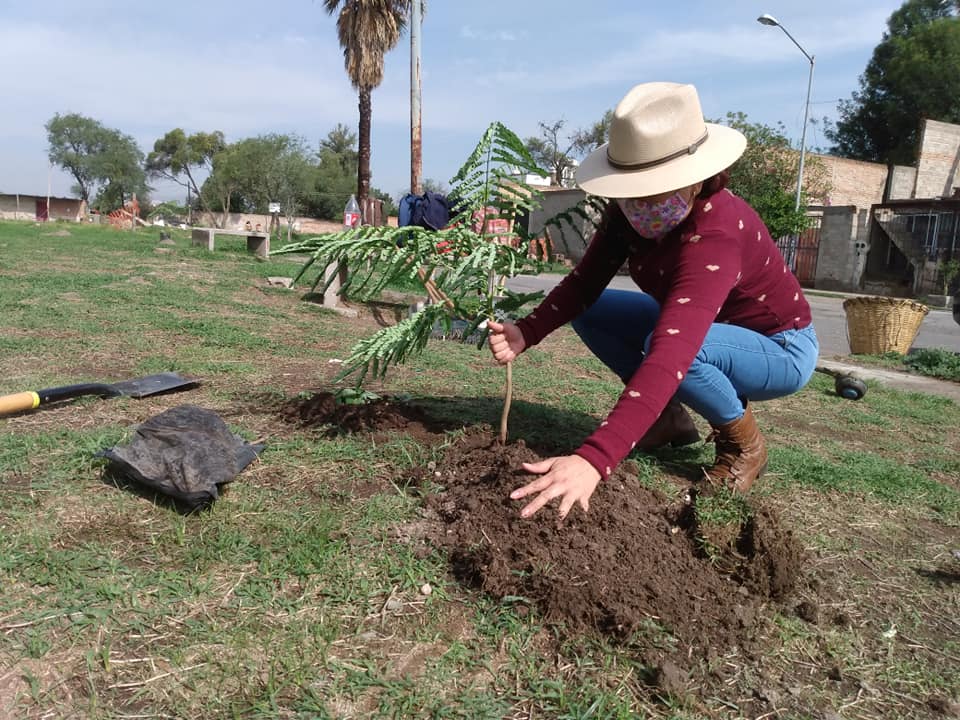 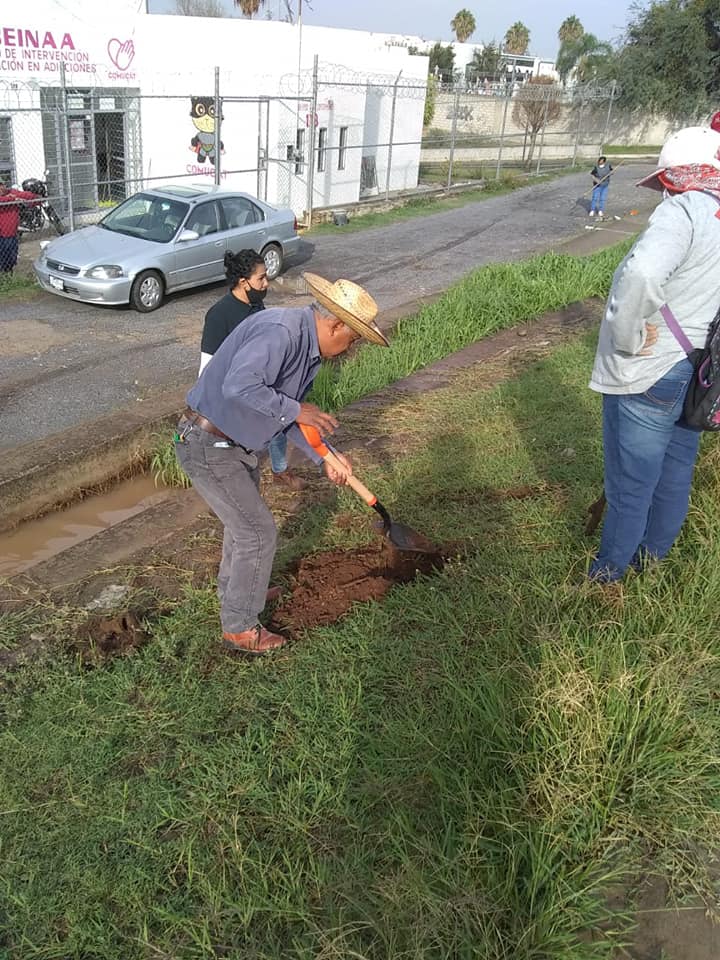 24 de Junio de 2020

se llevó a cabo operativo de Limpieza y Reforestación en la unidad del fraccionamiento Bosques de San Martin y la calle 16 de Septiembre un paso más hacia un San Martín más limpio para sus ciudadanos.
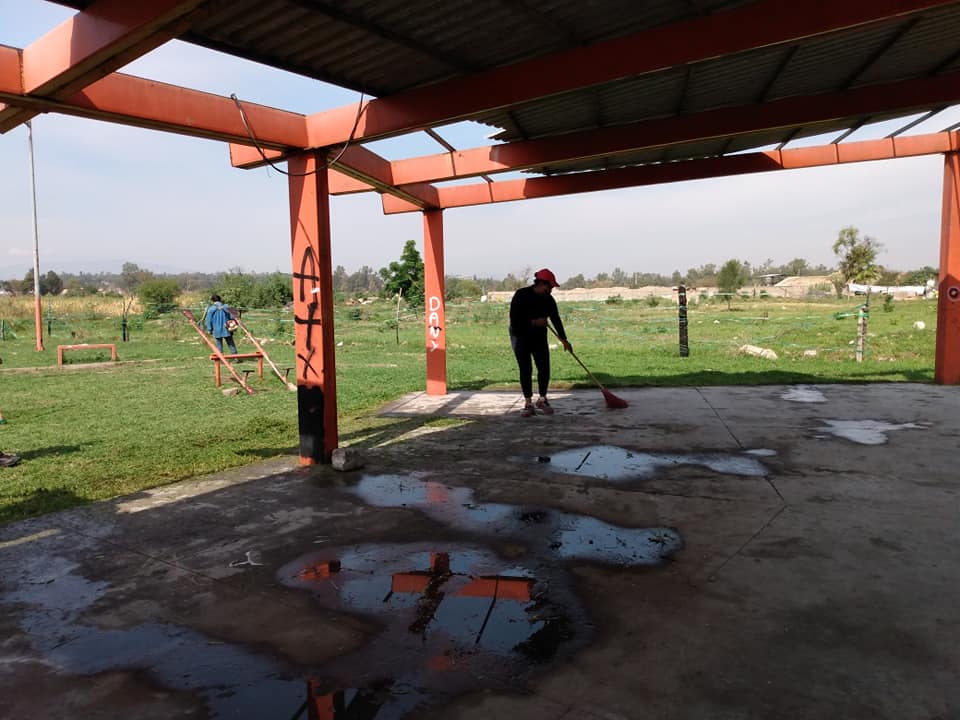 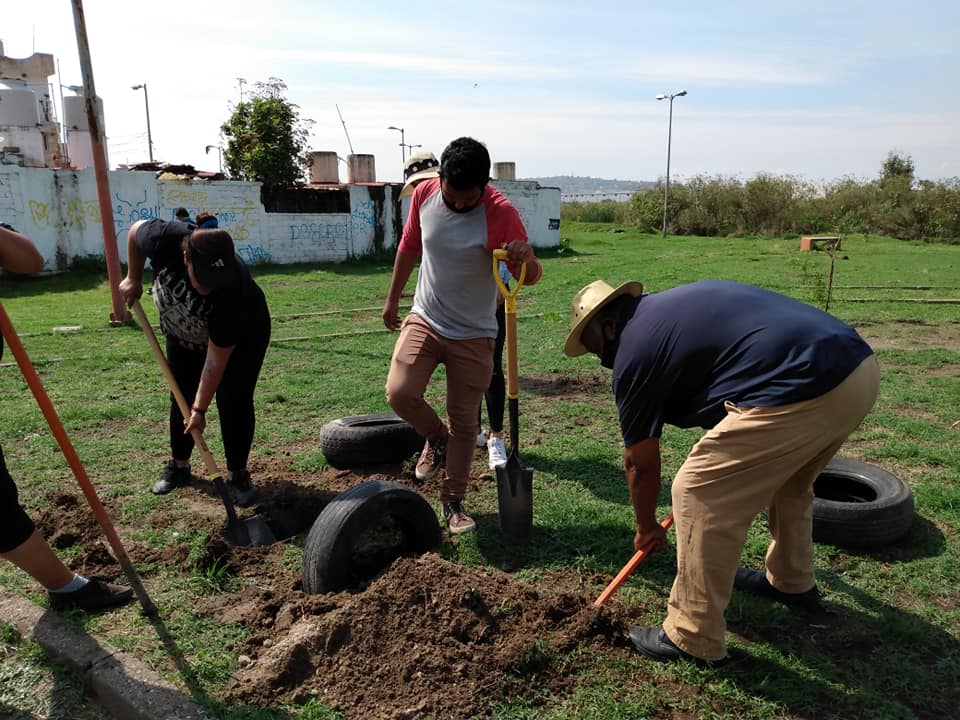